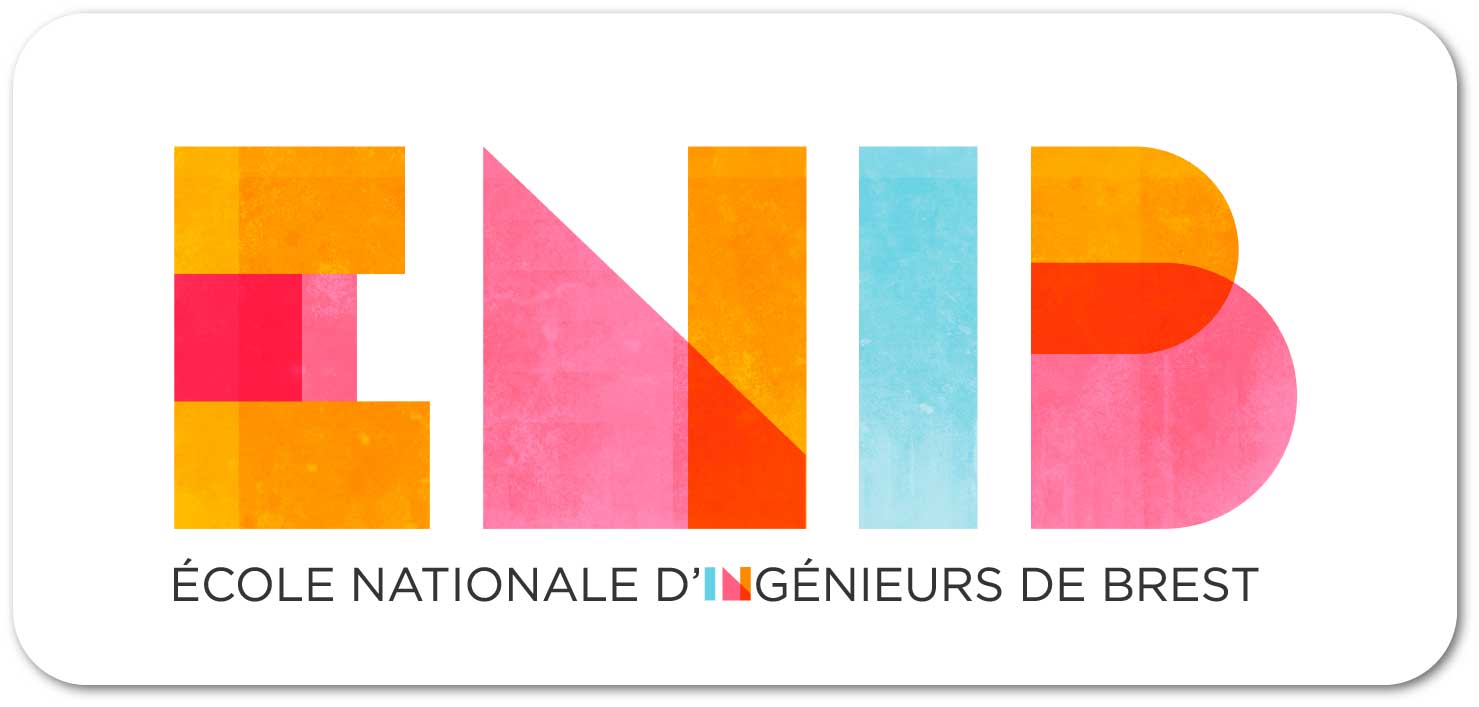 Brest, 16 juin 2020
Table Uniaxiale
 Projet CMV - 2020
Encadré par: M. PELT Laurent, M. CONTAL Erwan, M. HELBERT Guillaume, M.BOURGEOT Jean-Mathieu.

Présenté par : EL BABA Halim , LAMBERT Corentin, ALAKOUM Asaad, ROUVIER Gabriel, GARNIER Dylan, FONTENELLE Edwin.
‹#›
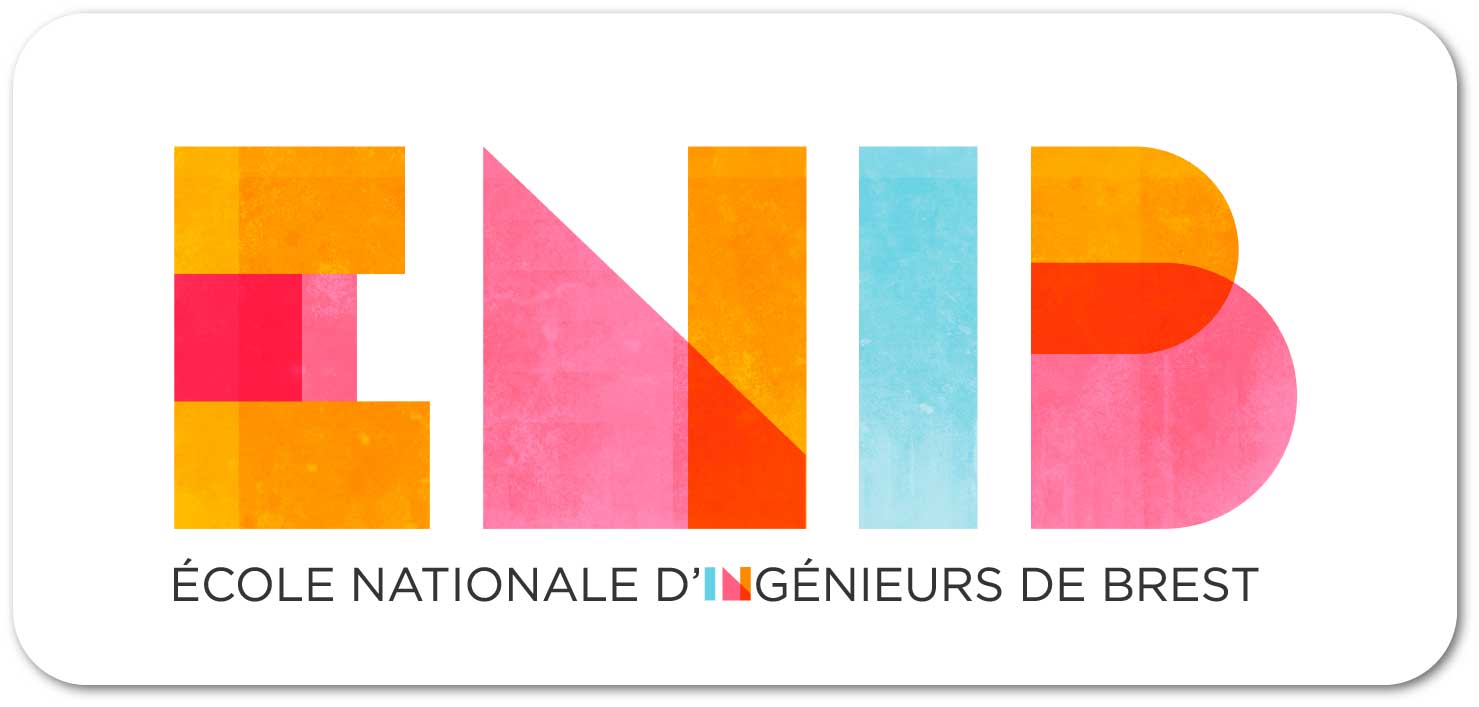 Objectif
1
Démarche suivie
2
Résultats
3
‹#›
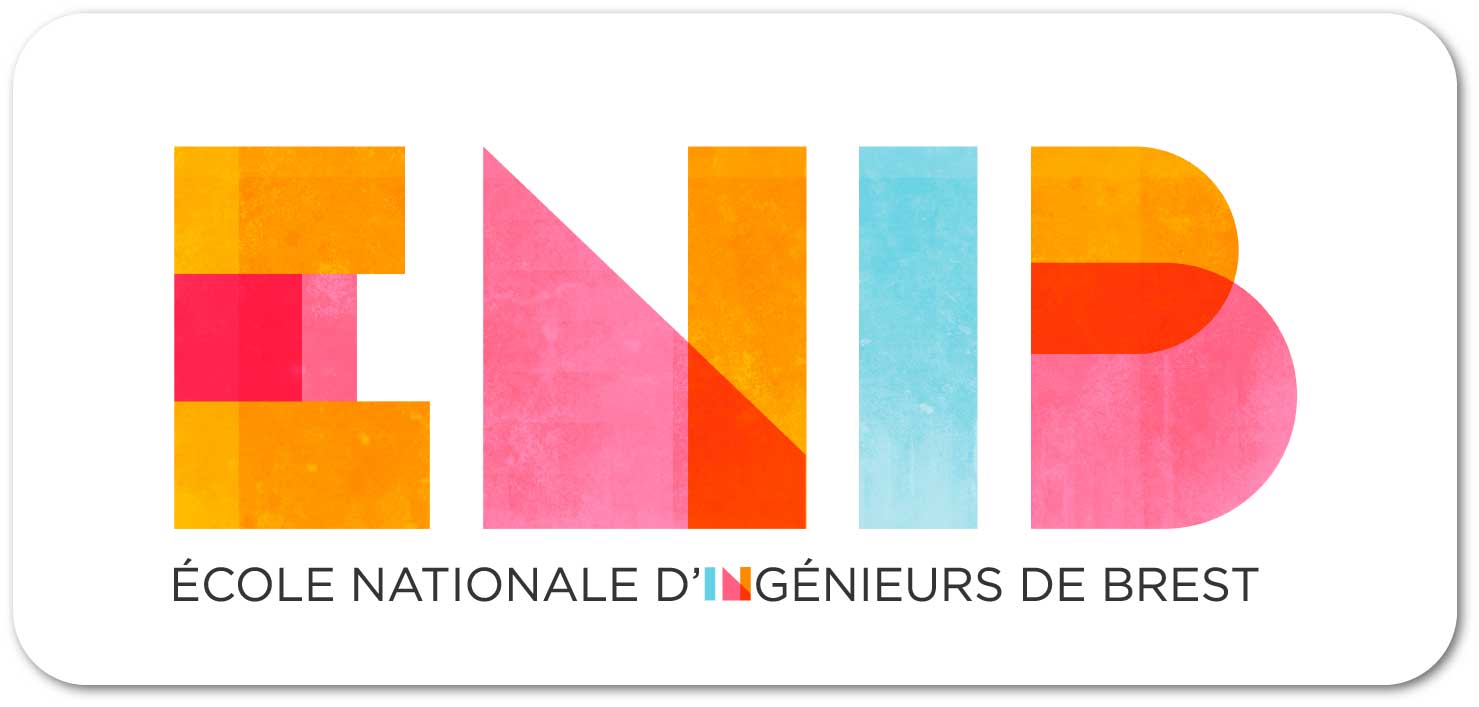 1- Objectif
Réalisation d’une table uniaxiale avec un mouvement alterné
Analyse de la fréquence propre d’une lame fixée sur cette table
‹#›
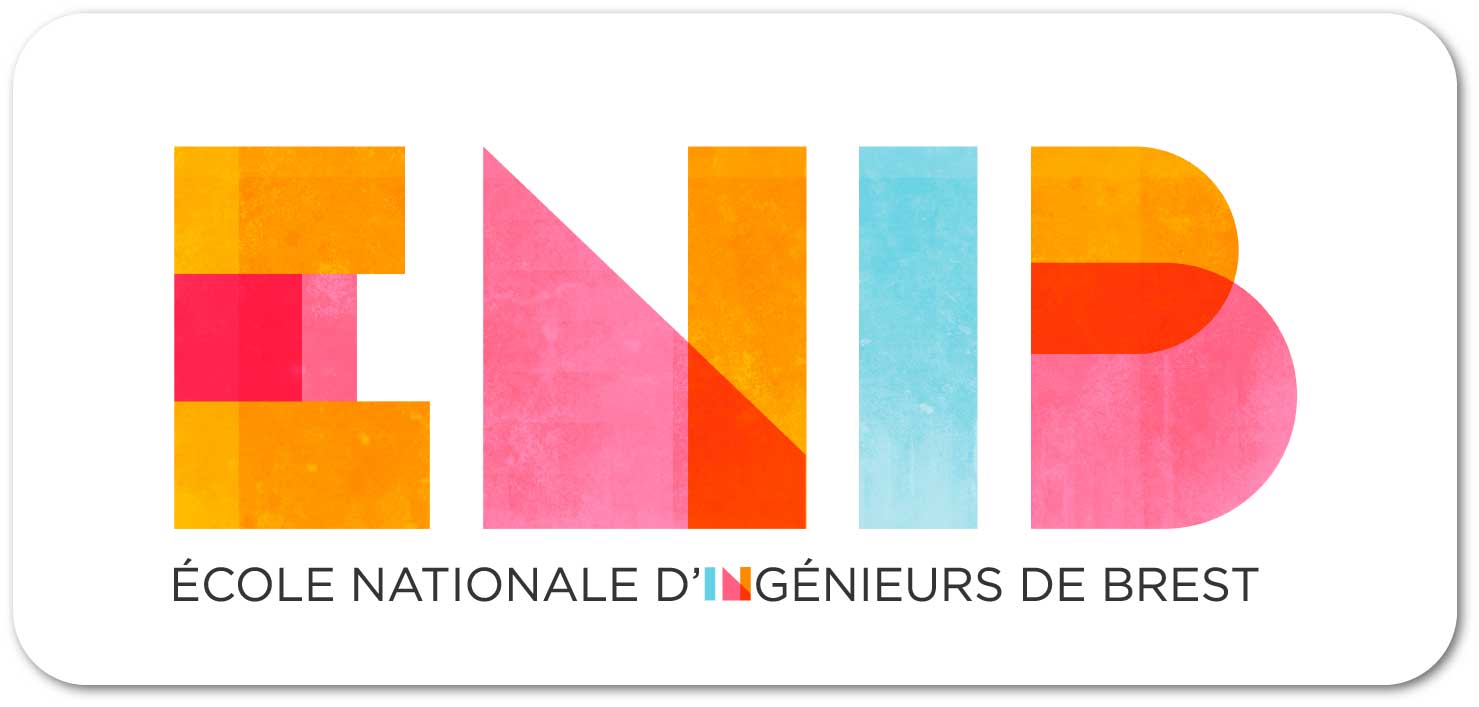 2- Démarche suivie
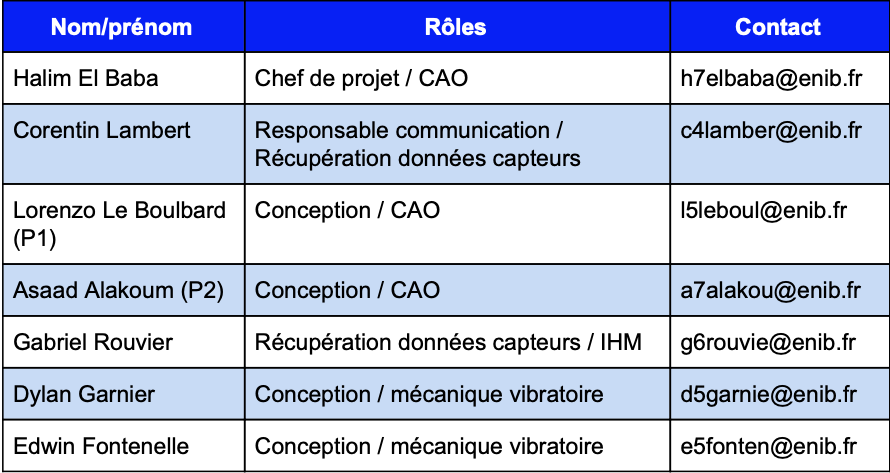 ‹#›
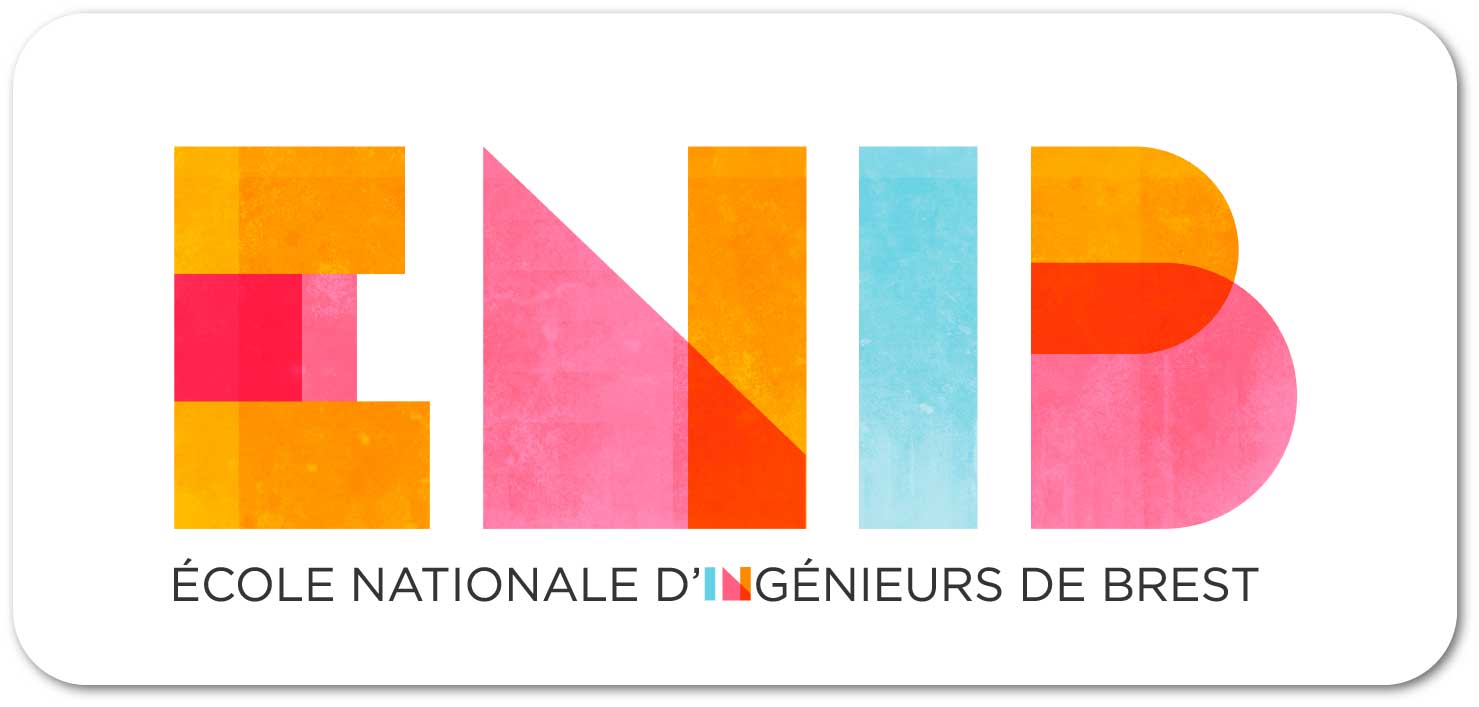 2- Démarche suivie
1-Dessin de l’ensemble
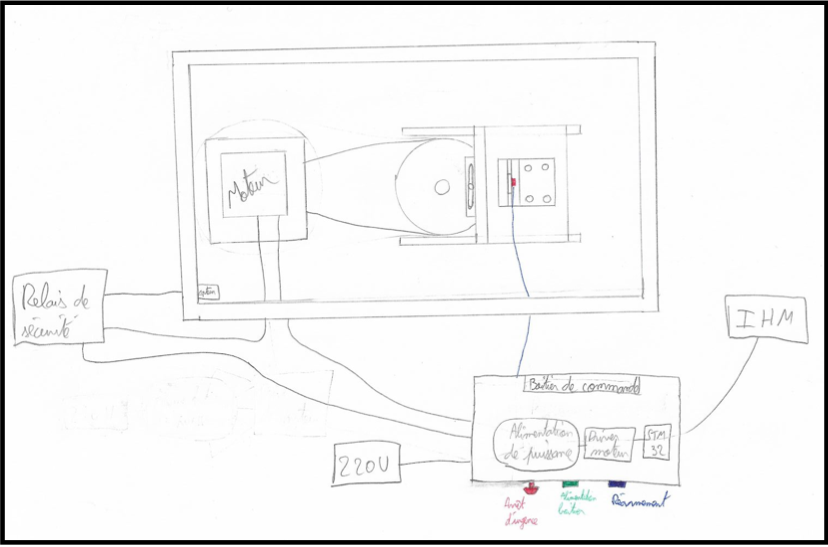 ‹#›
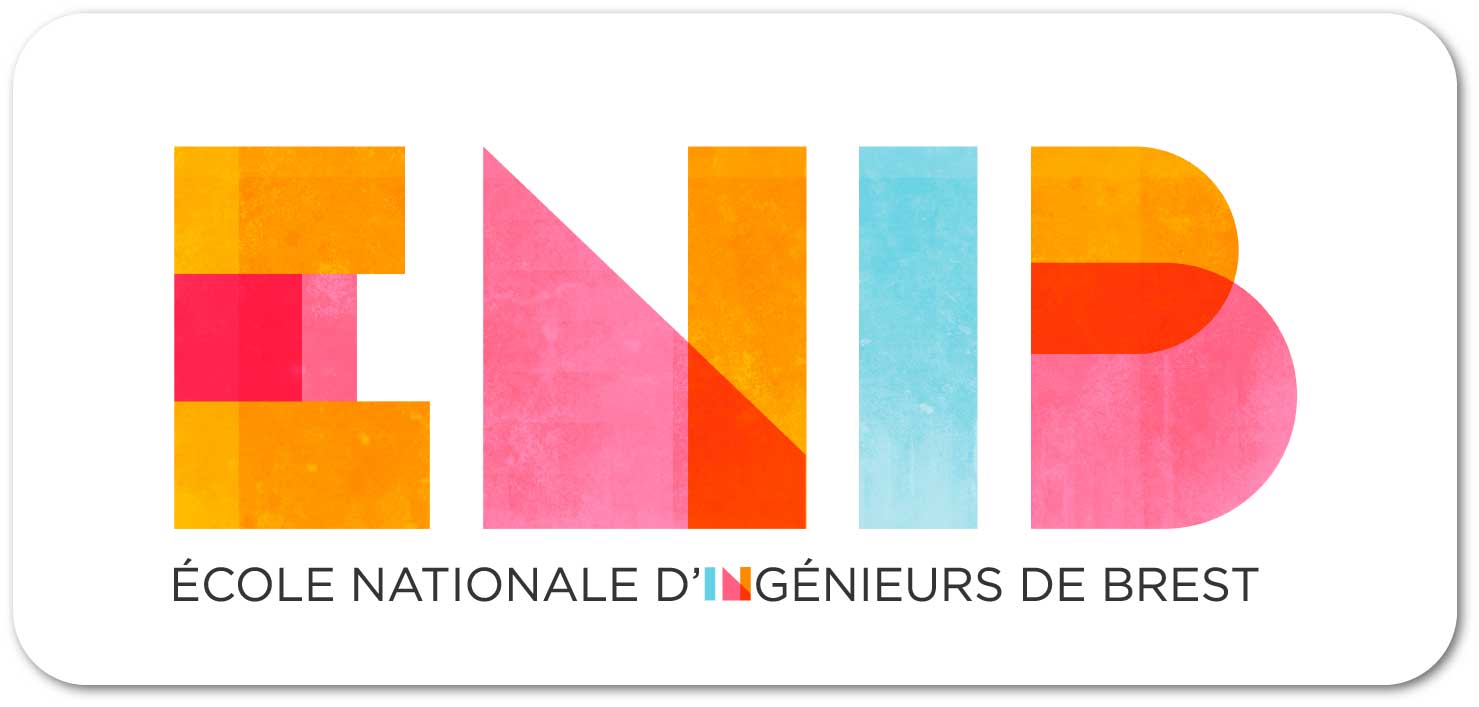 2- Démarche suivie
1-Schémas cinématiques de l’ensemble
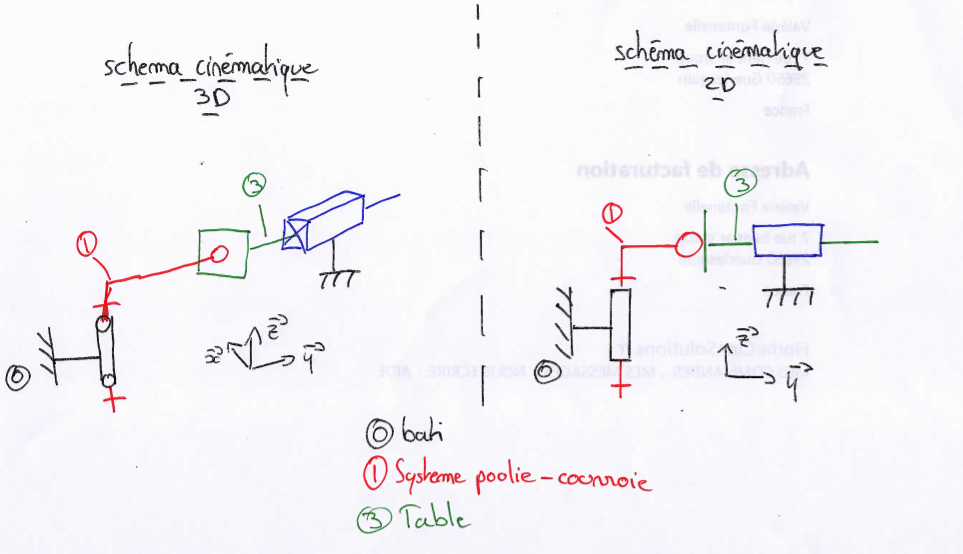 ‹#›
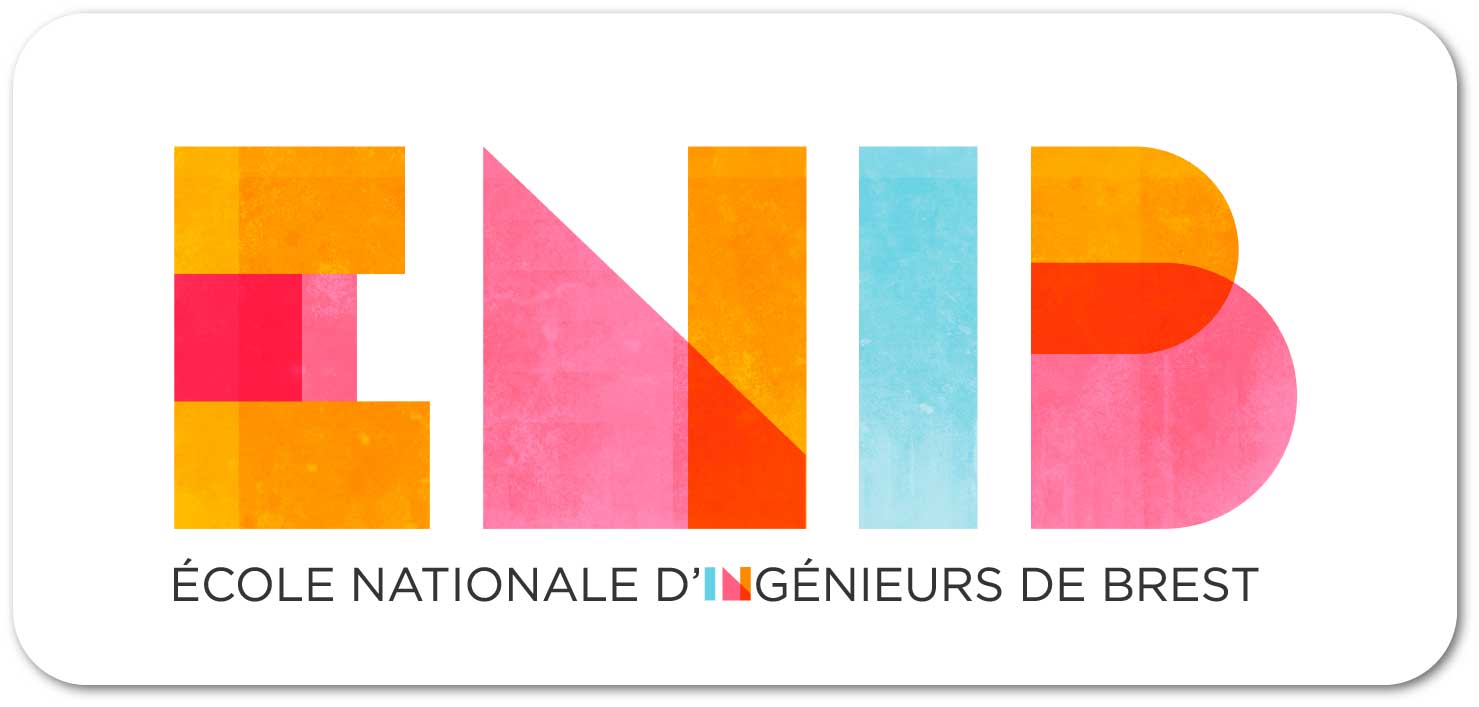 2- Démarche suivie
2-Conception mécanique
Conception CAO du système non-détails :
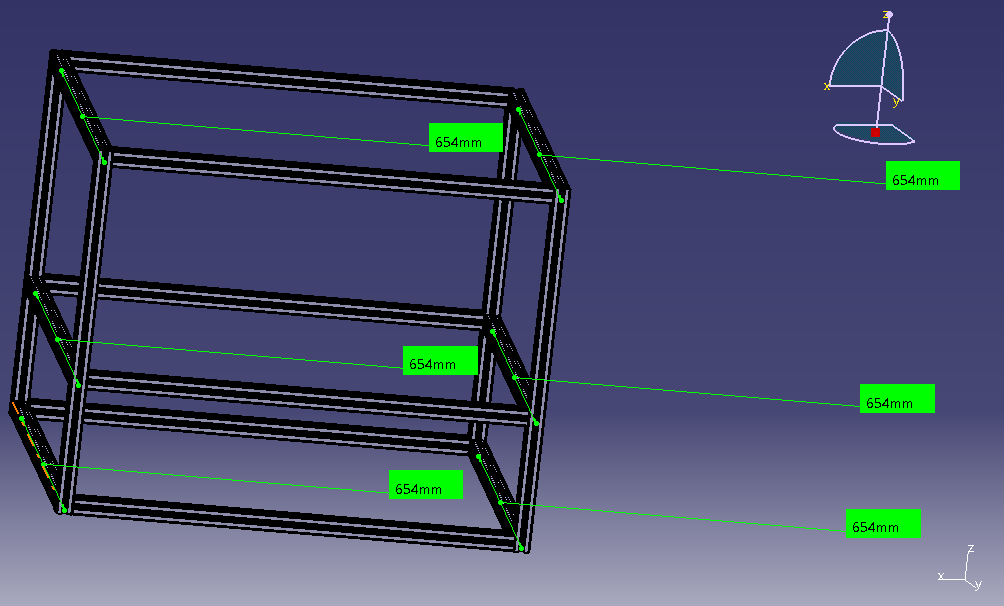 ‹#›
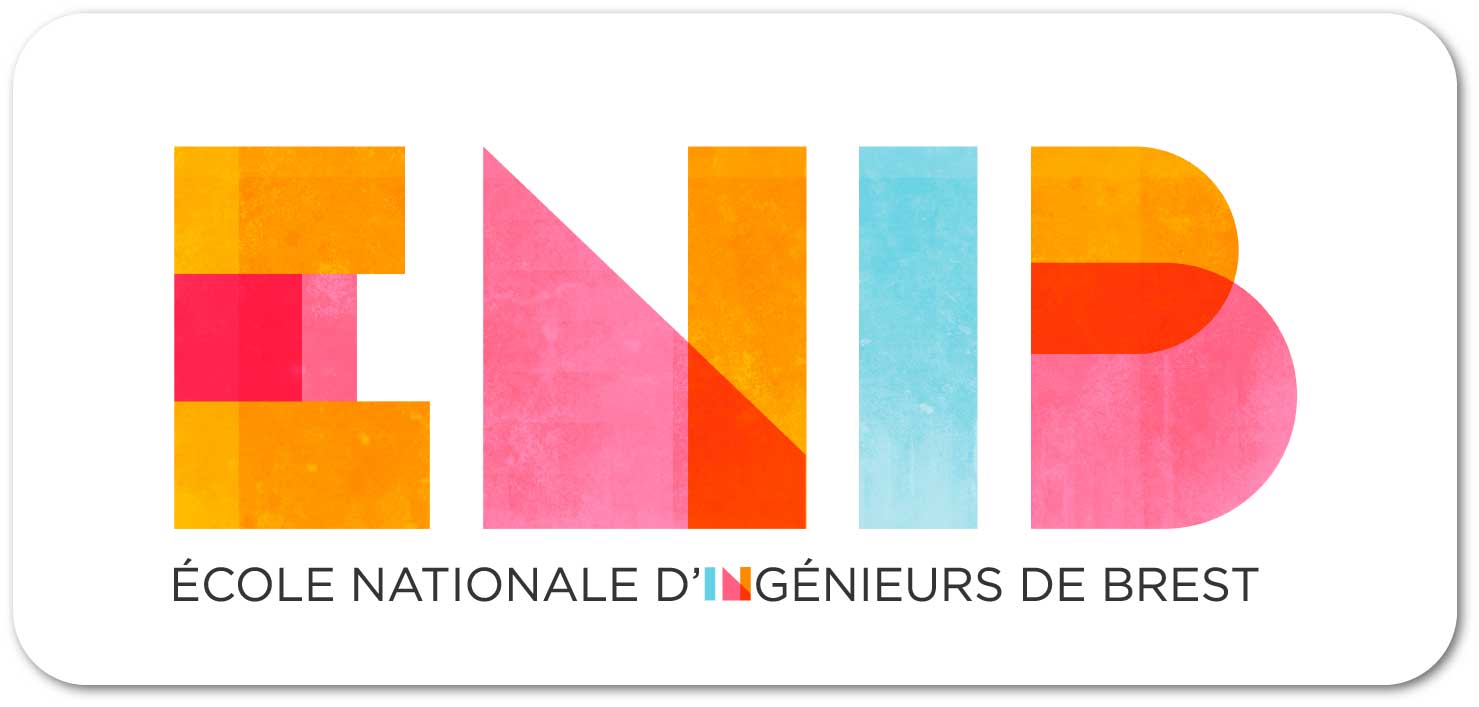 2- Démarche suivie
2-Conception mécanique
Conception CAO du système non-détails :
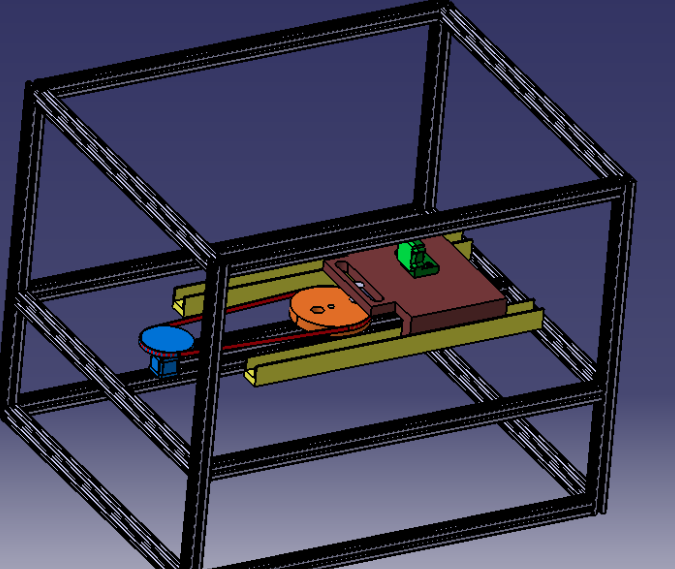 ‹#›
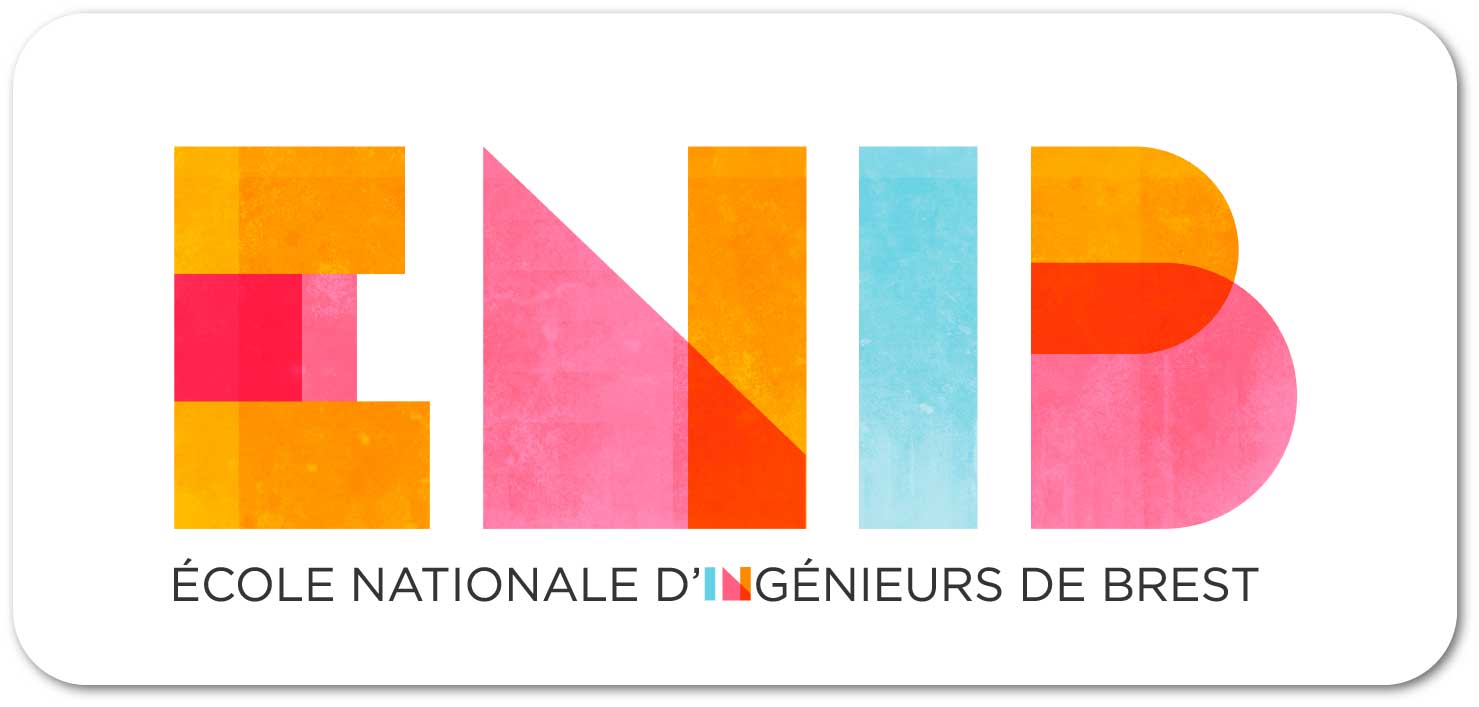 2- Démarche suivie
2-Conception mécanique
Conception CAO du système non-détails :
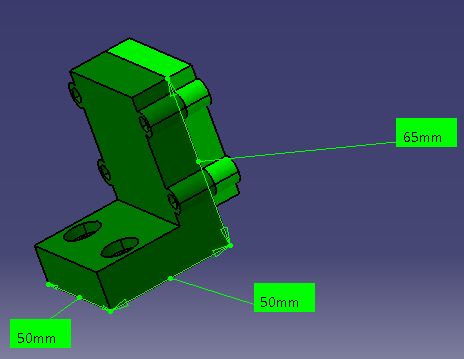 ‹#›
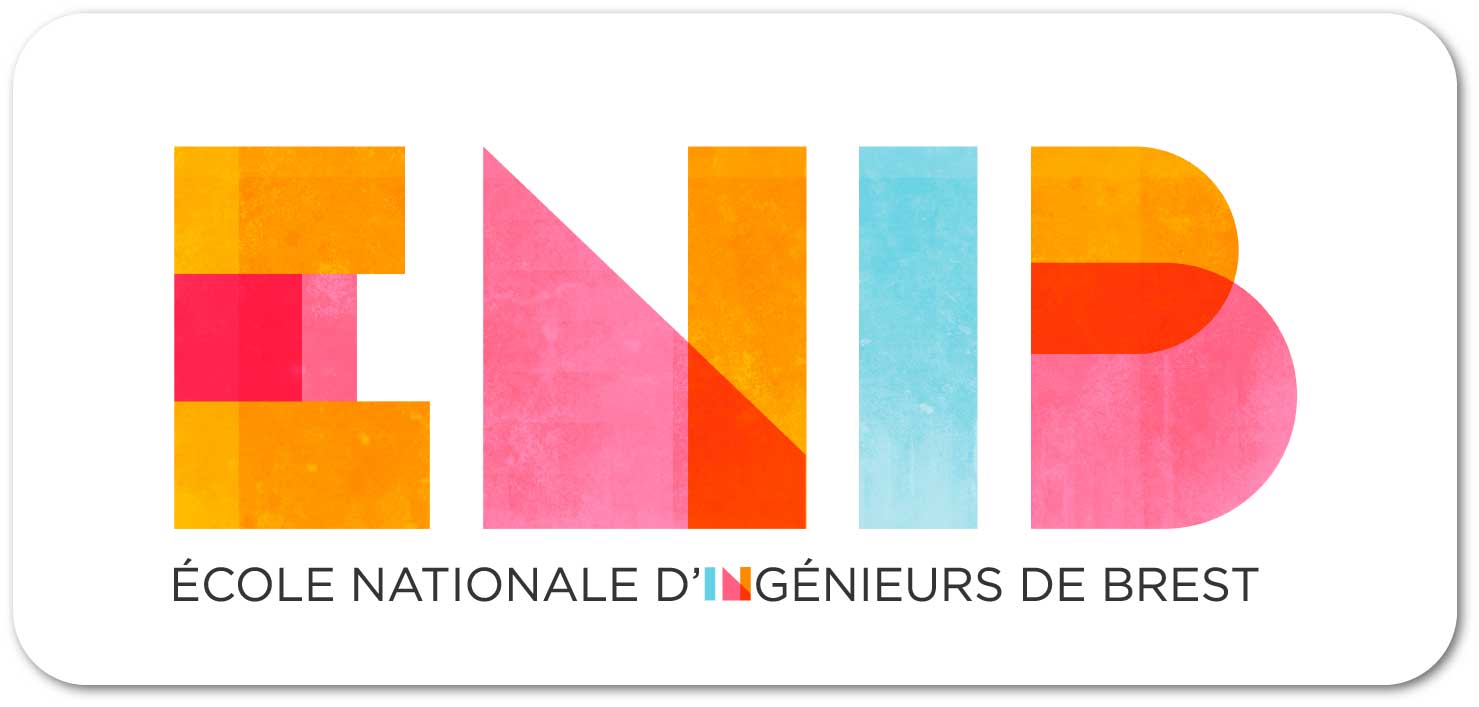 2- Démarche suivie
2-Conception mécanique
2.	Conception CAO du système linéaire de transmission du mouvement :
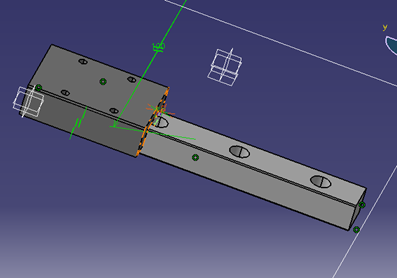 Système glissière à bille B21-GBME-15
‹#›
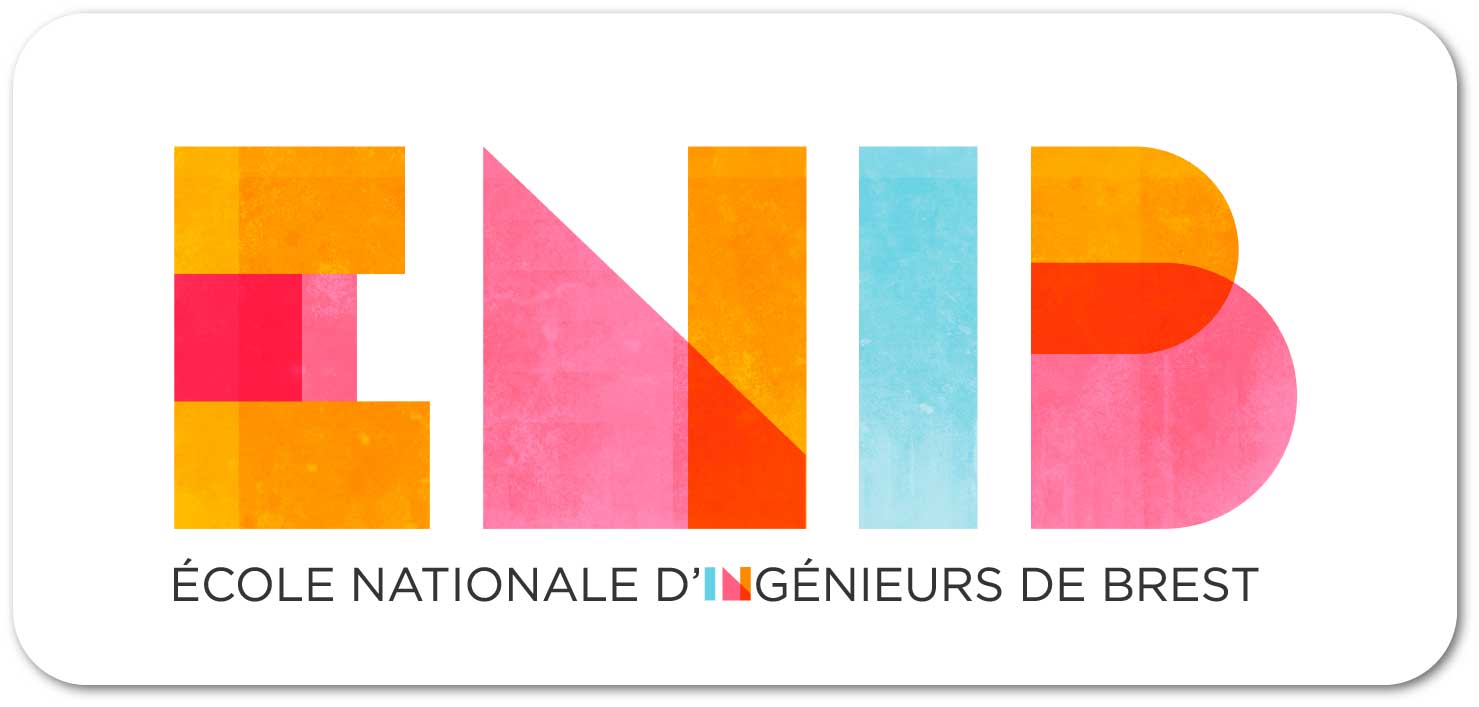 2- Démarche suivie
2-Conception mécanique
2.	Conception CAO du système linéaire de transmission du mouvement :
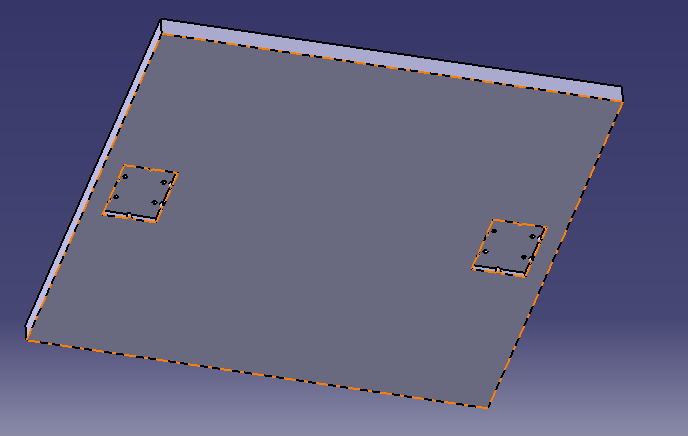 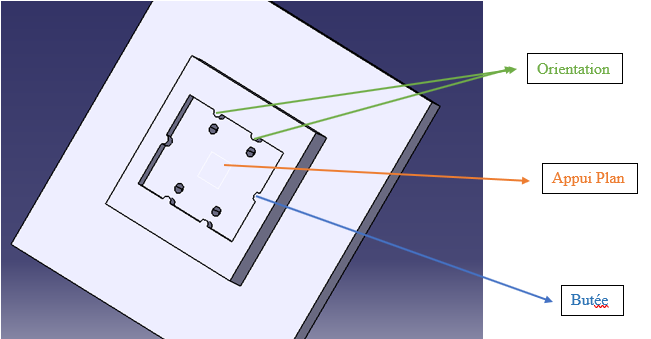 Table support de la lame version final avec le système de fixation de la glissière.
‹#›
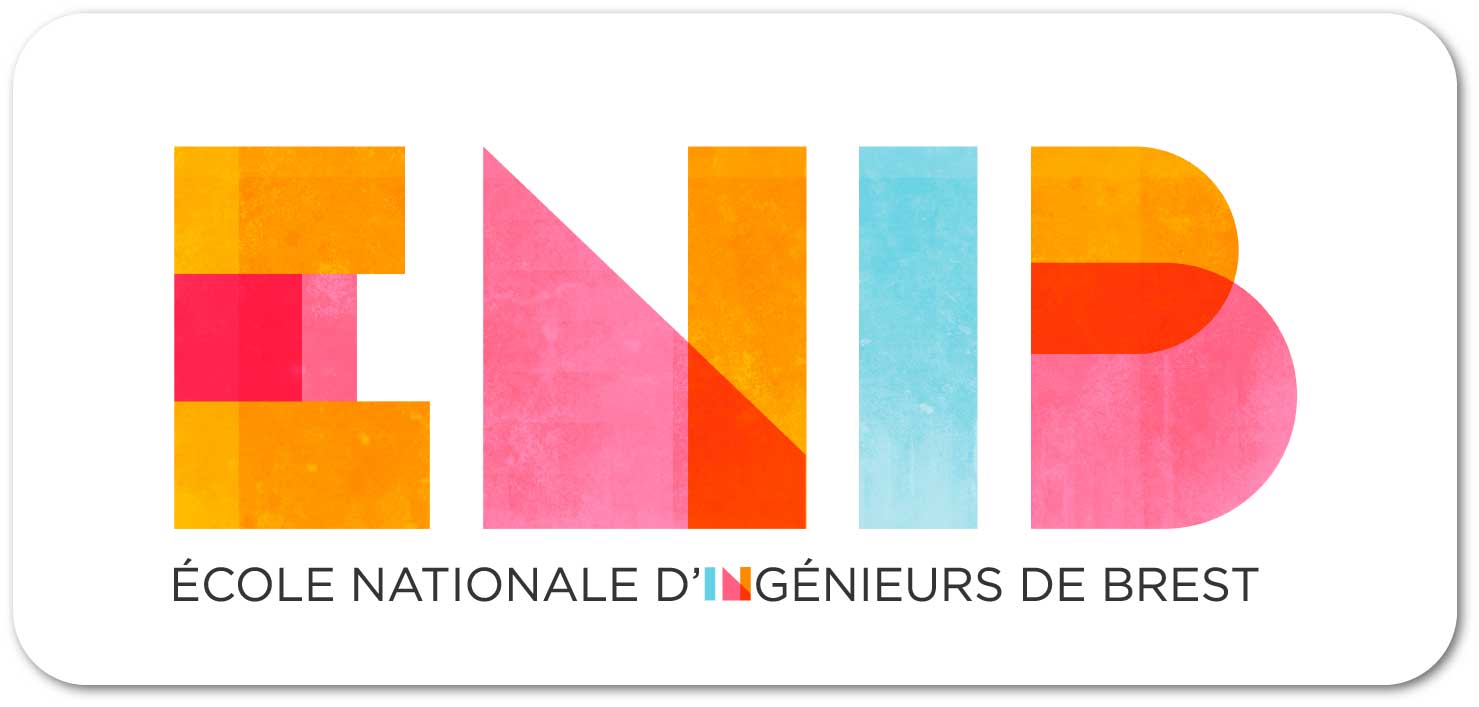 2- Démarche suivie
2-Conception mécanique
2.	Conception CAO du système linéaire de transmission du mouvement :
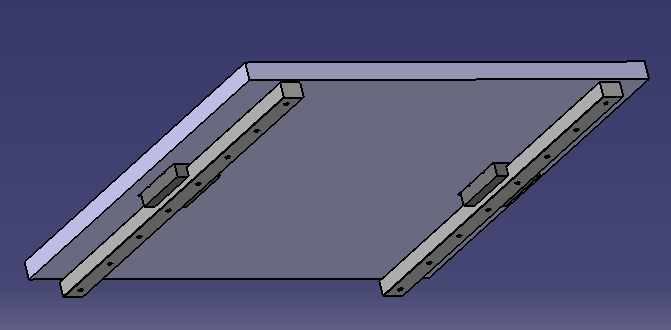 Assemblage  glissière + table support de la lame
‹#›
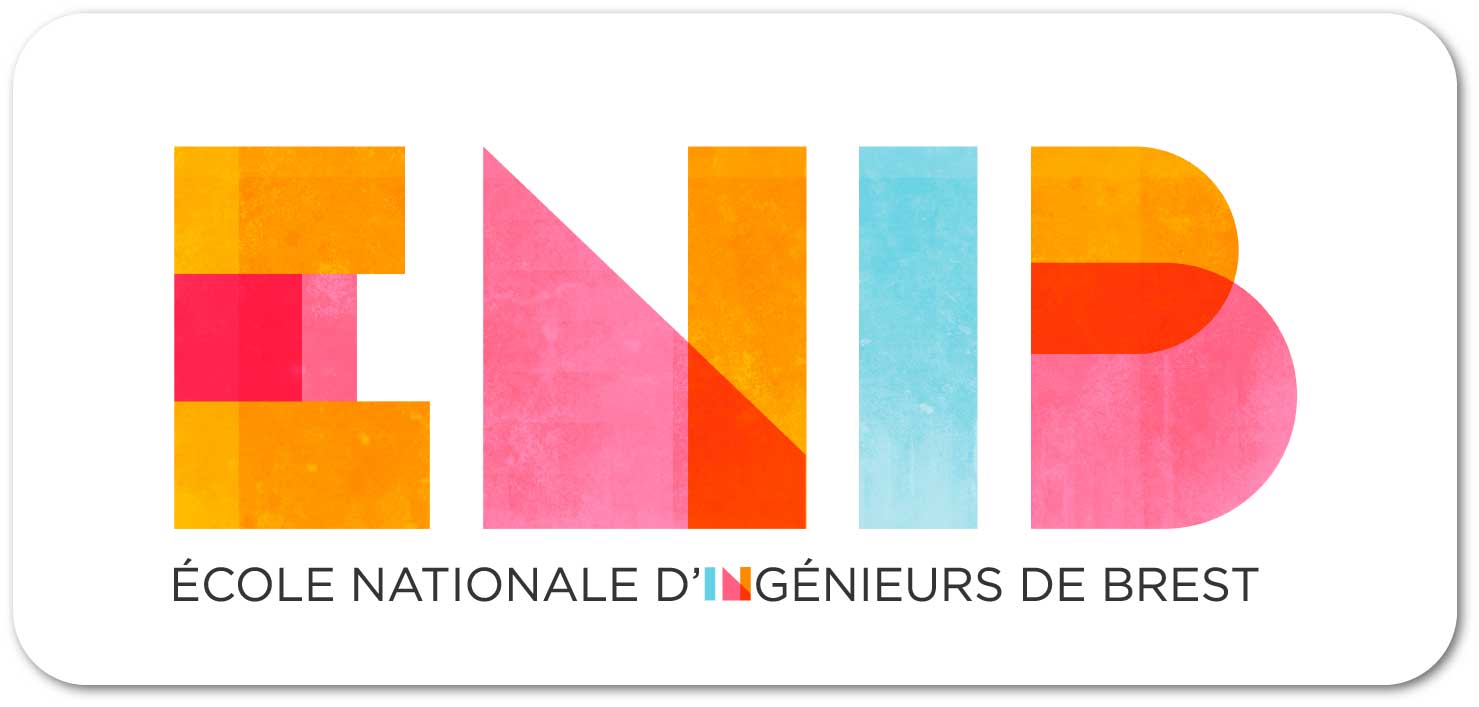 2- Démarche suivie
2-Conception mécanique
2.	Conception CAO du système linéaire de transmission du mouvement :
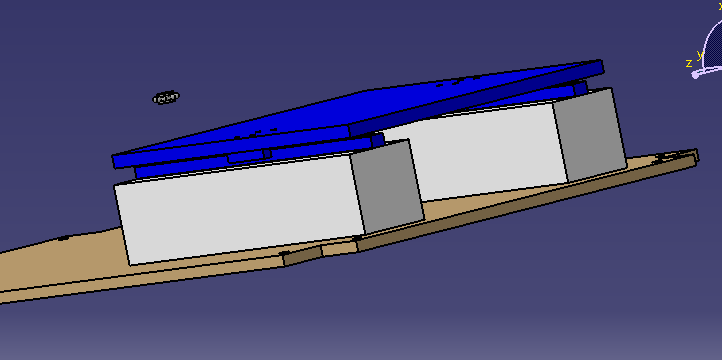 Assemblage glissière + table + pavée d’aluminium + plaque support
‹#›
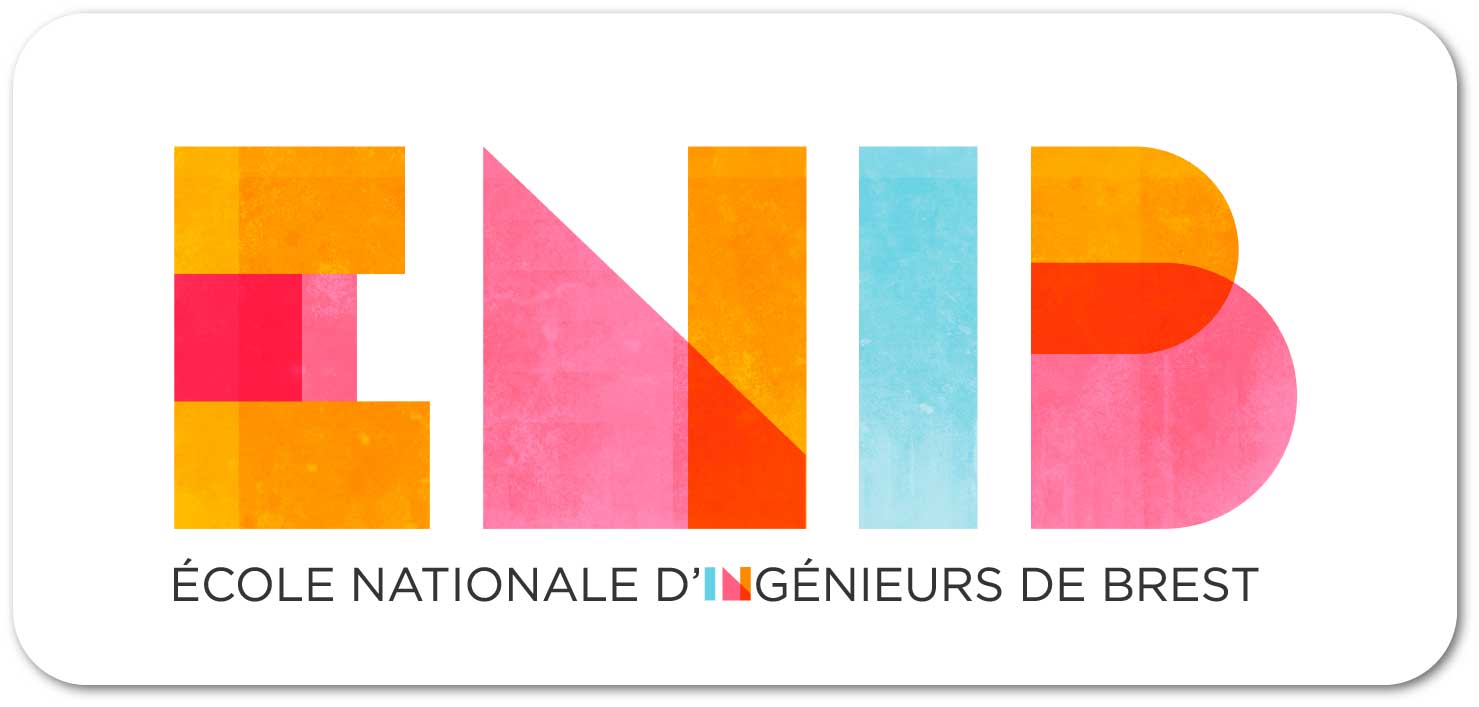 2- Démarche suivie
2-Conception mécanique
2.	Conception CAO du système linéaire de transmission du mouvement :
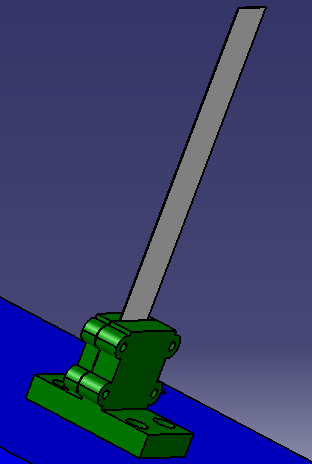 Assemblage support lame + lame
‹#›
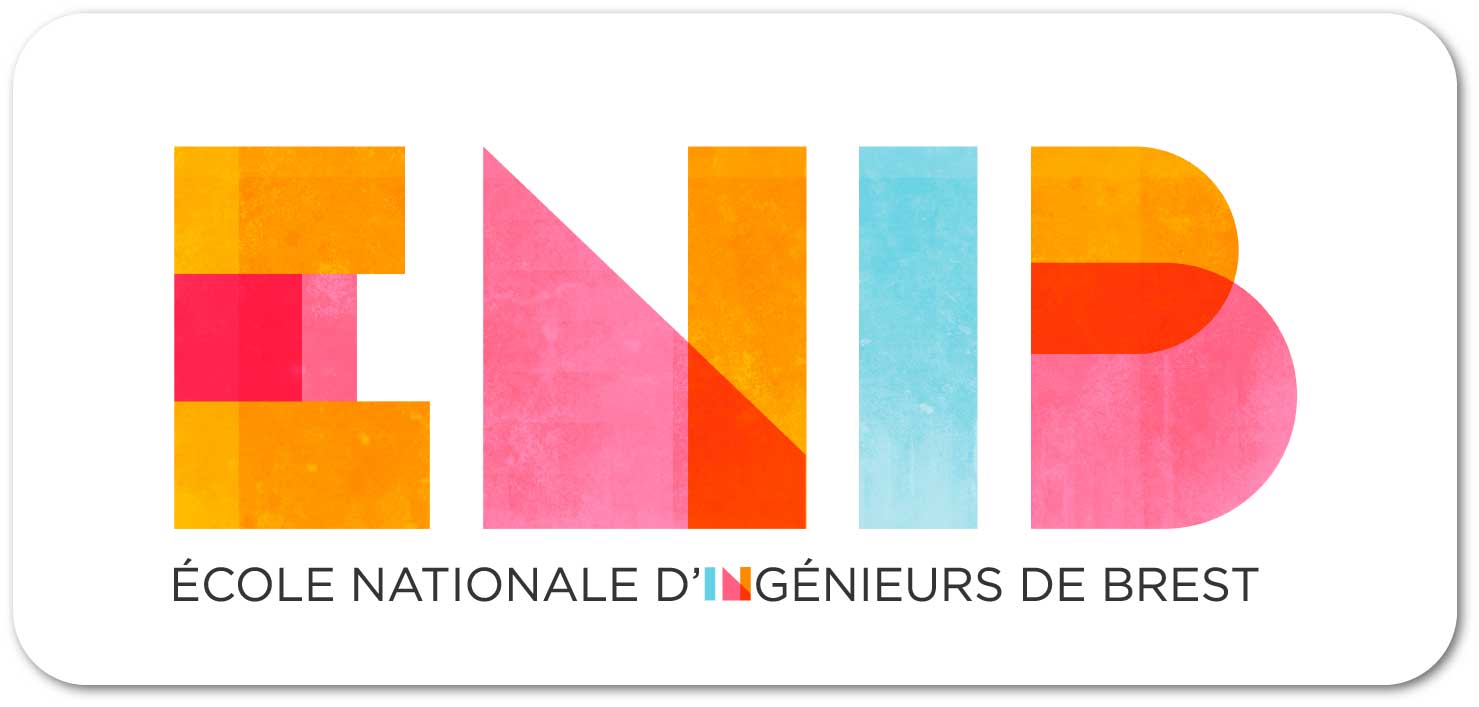 2- Démarche suivie
2-Conception mécanique
2.	Conception CAO du système linéaire de transmission du mouvement :
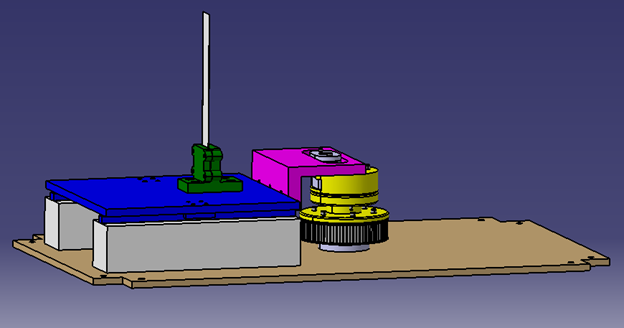 Assemblage global du système de transmission du mouvement.
‹#›
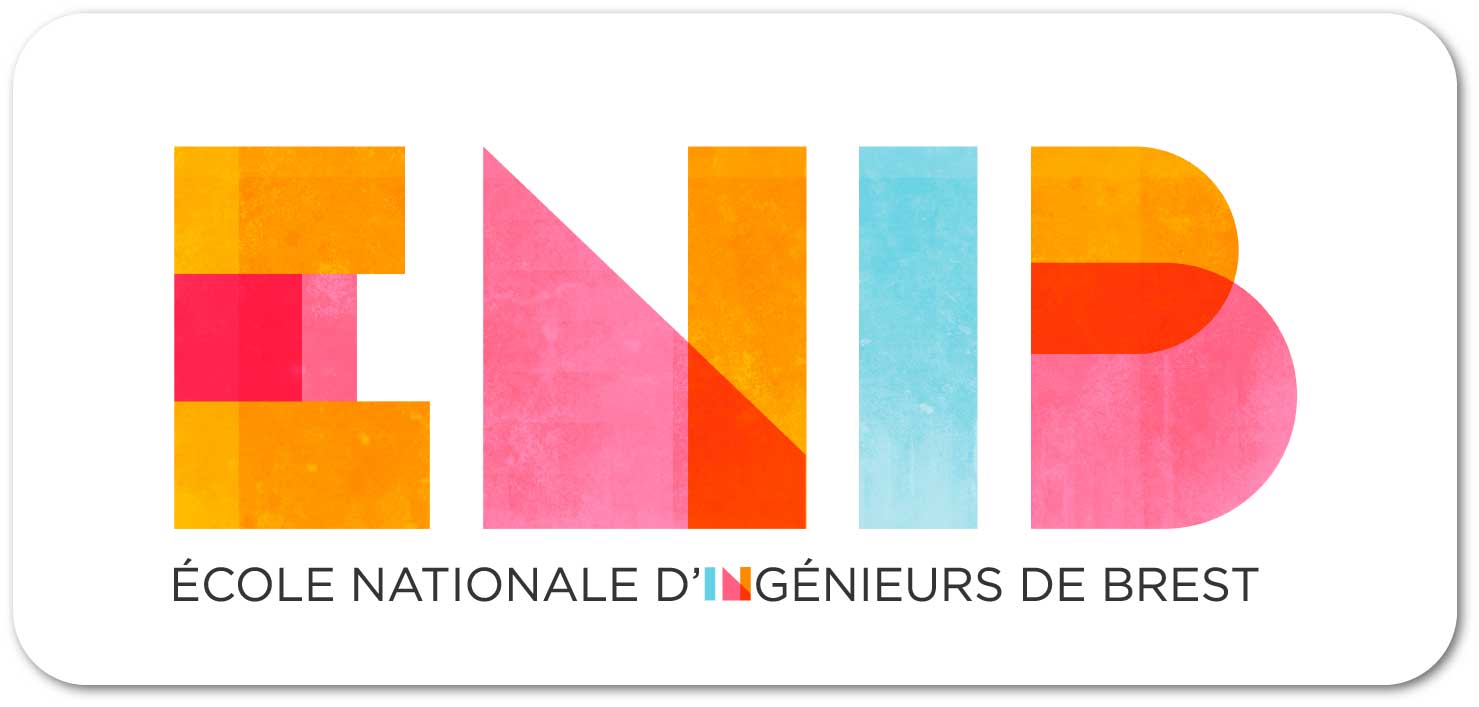 2- Démarche suivie
2-Conception mécanique
3.	Principe de fonctionnement de la transmission du mouvement :
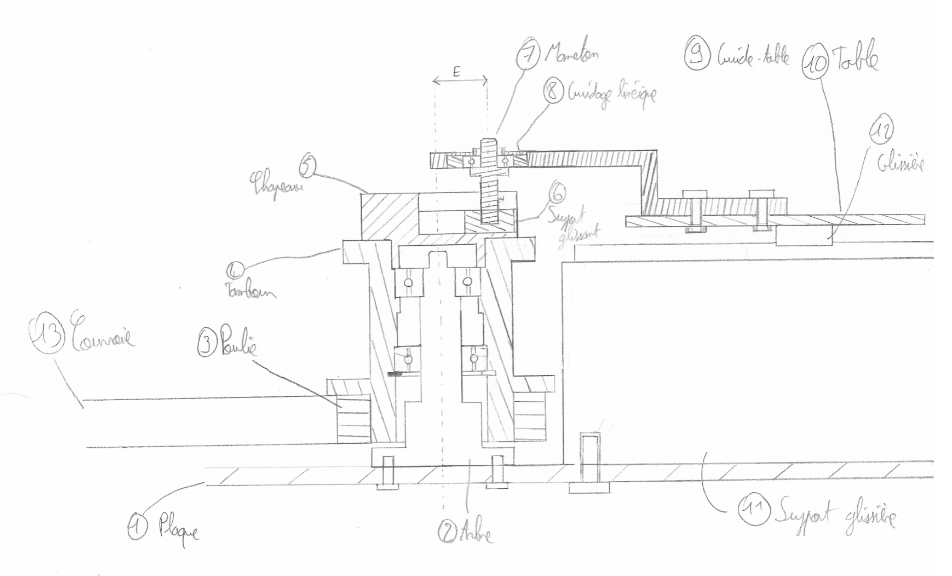 ‹#›
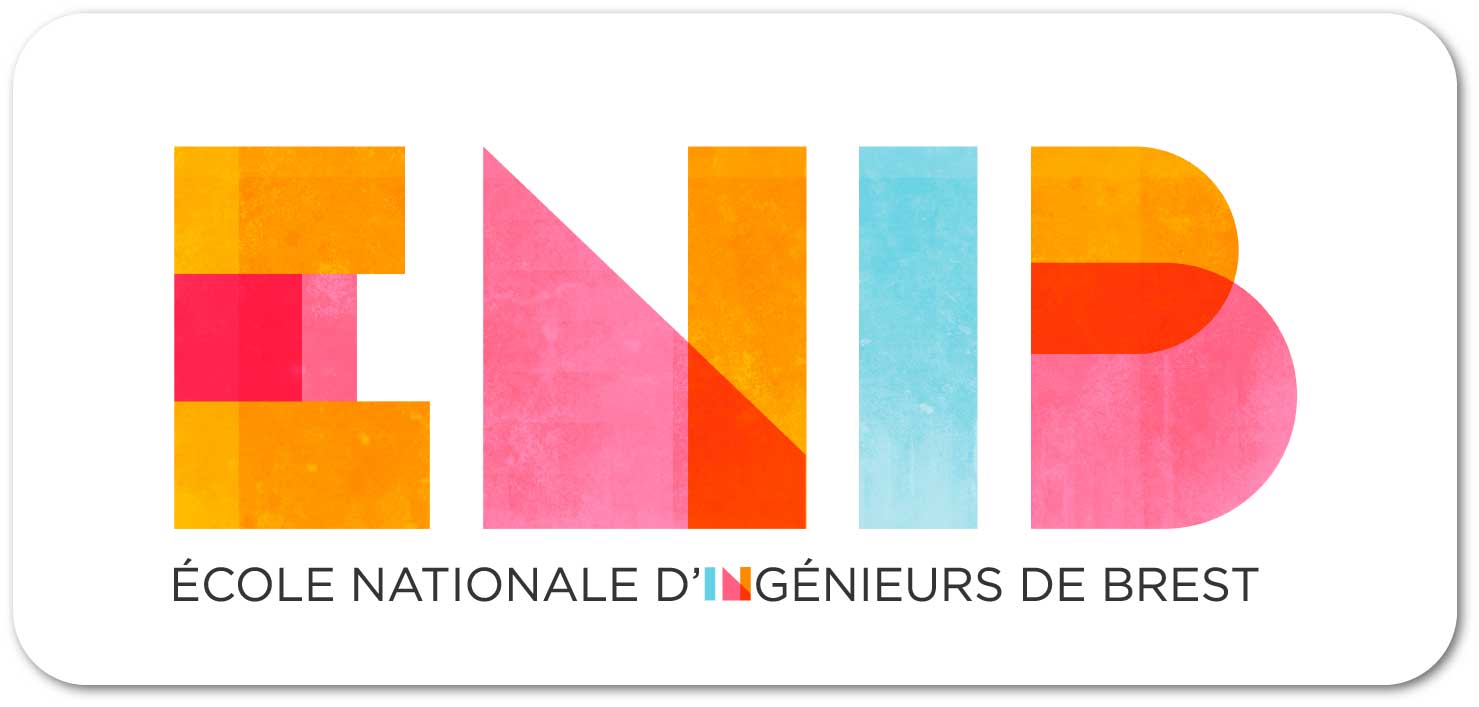 2- Démarche suivie
2-Conception mécanique
4.	Plus de détail sur la transmission du mouvement :
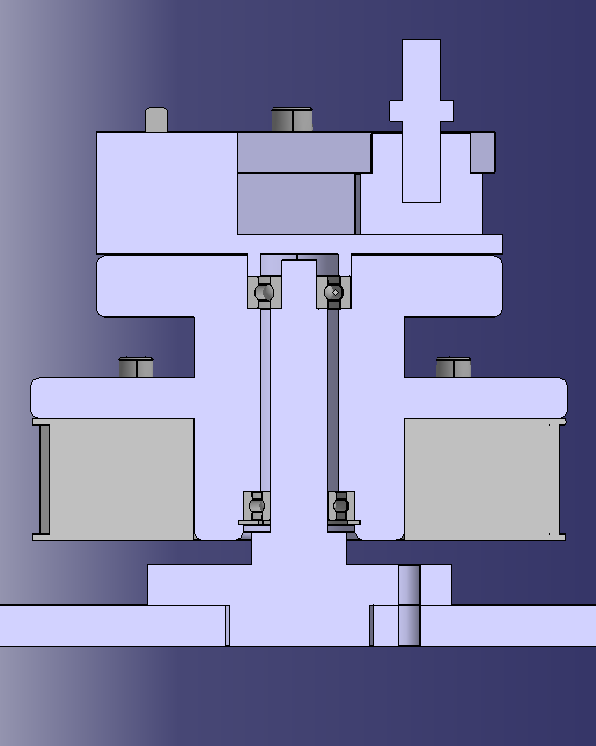 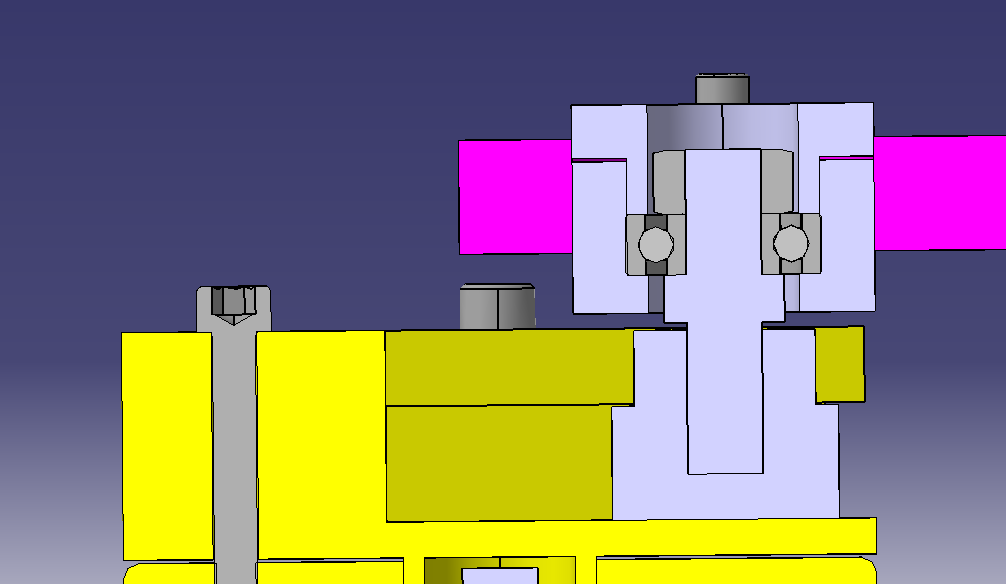 ‹#›
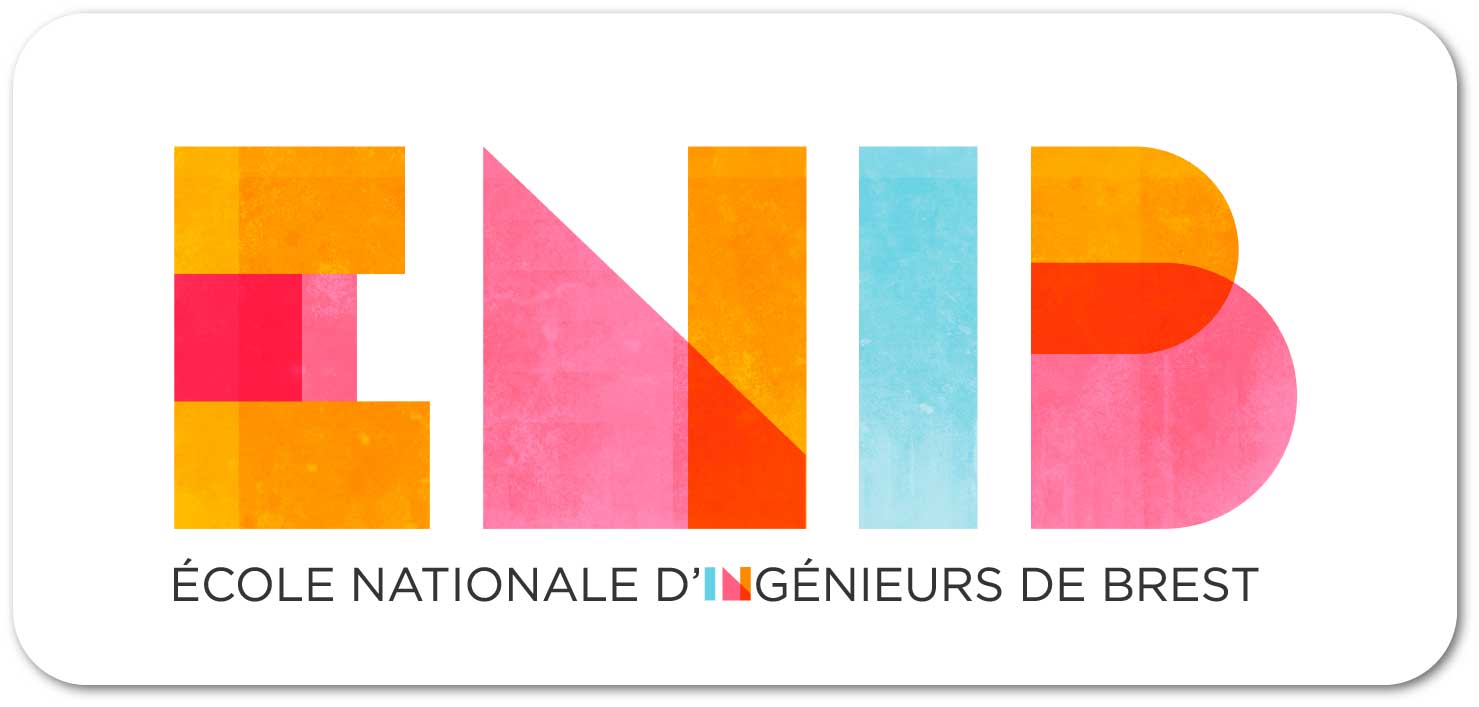 2- Démarche suivie
2-Conception mécanique
5.	Le système complet :
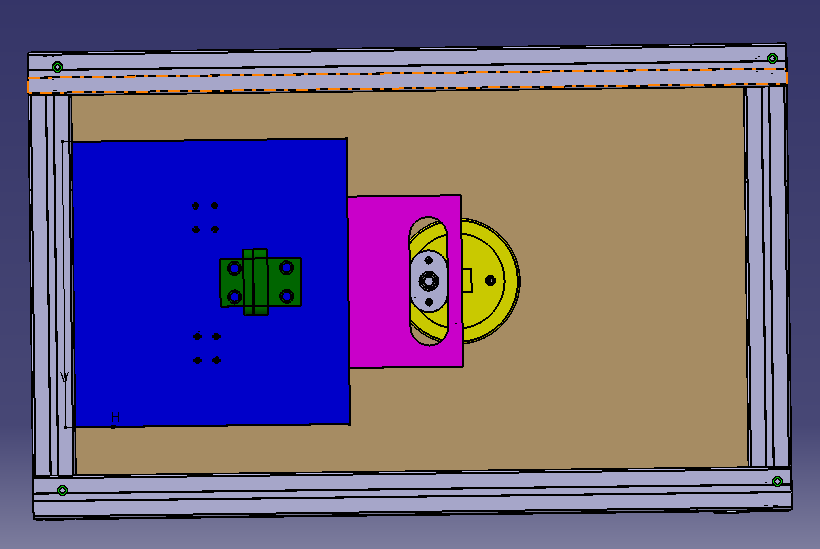 ‹#›
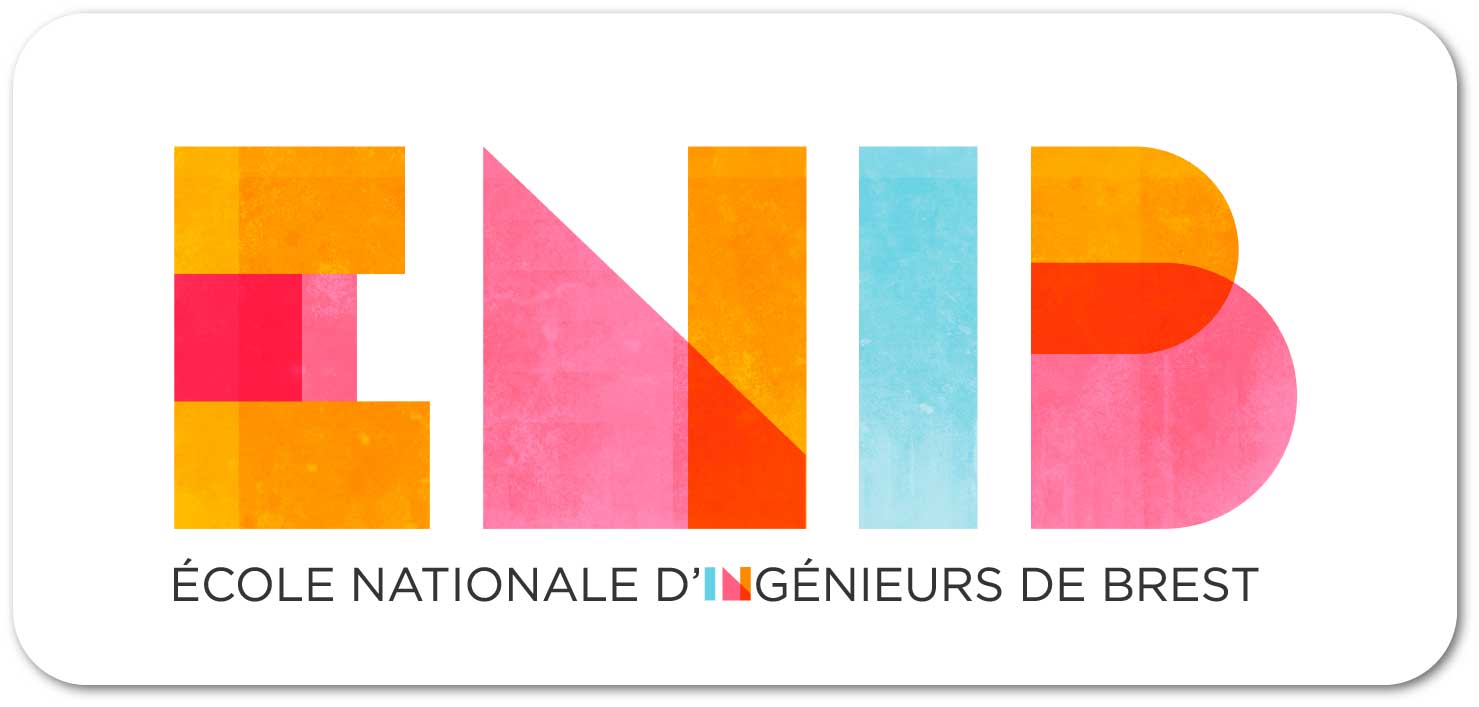 2- Démarche suivie
2-Conception mécanique
5.	Le système complet :
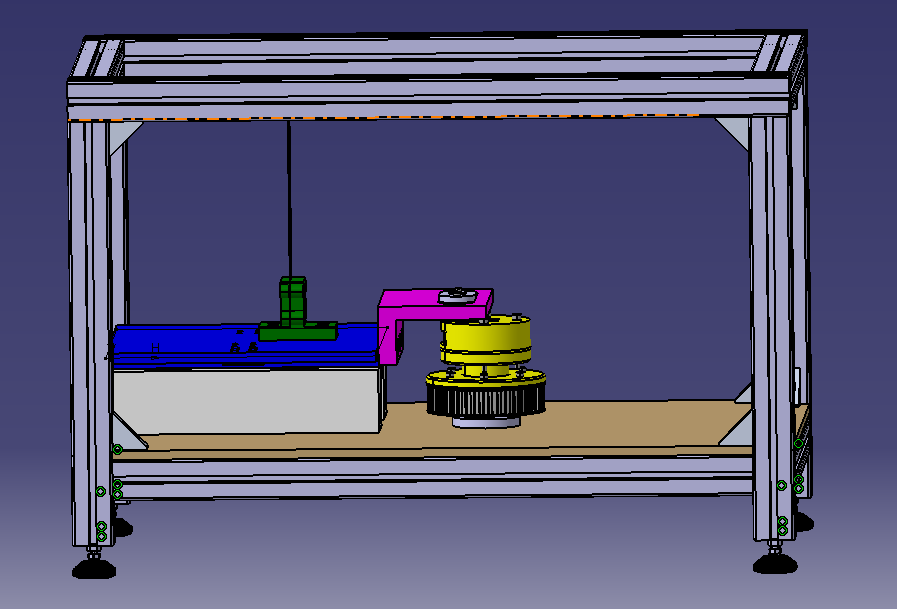 ‹#›
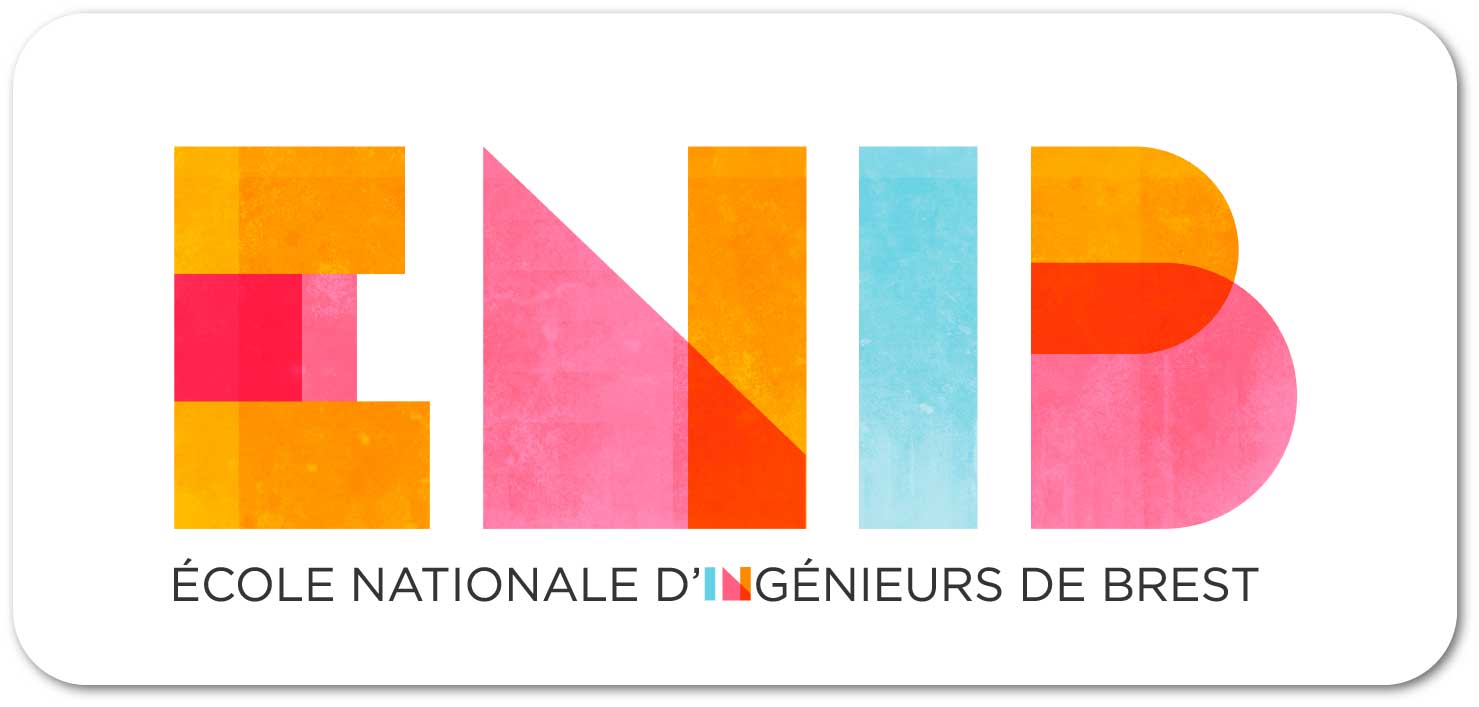 2- Démarche suivie
3- Mécanique vibratoire
Calcul des pulsations propres sous abaqus :
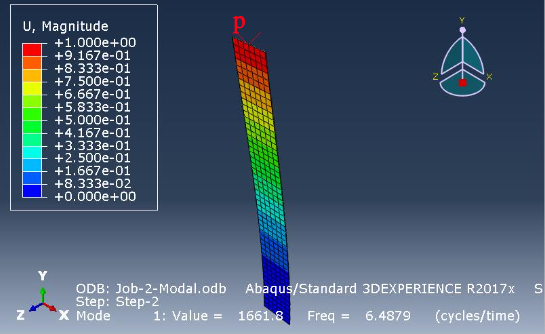 ‹#›
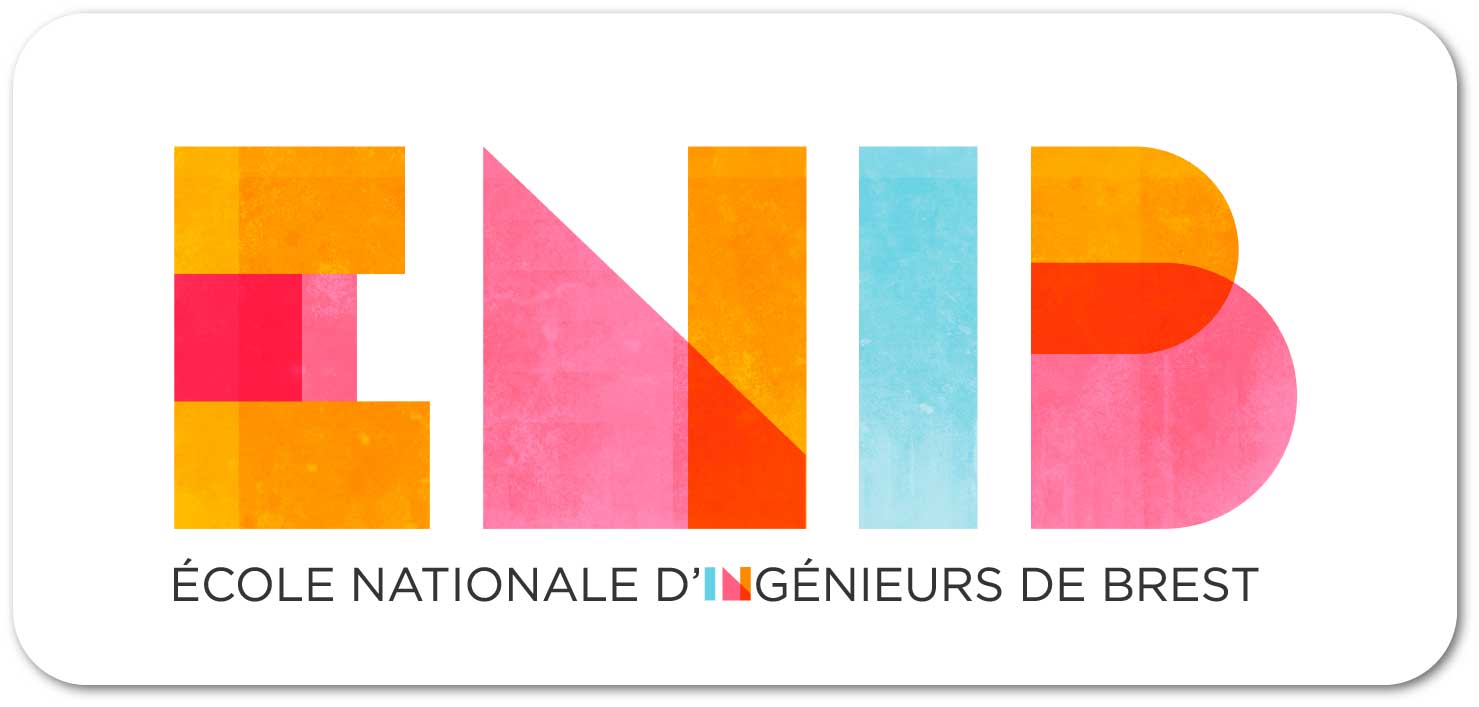 2- Démarche suivie
3- Mécanique vibratoire
Déplacement en fonction de temps :
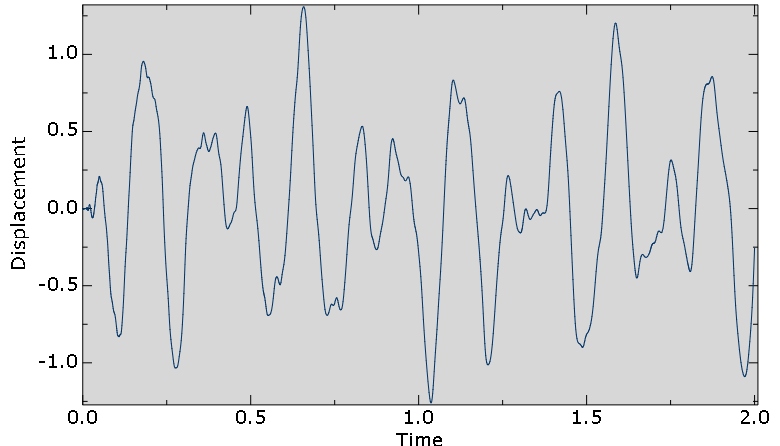 ‹#›
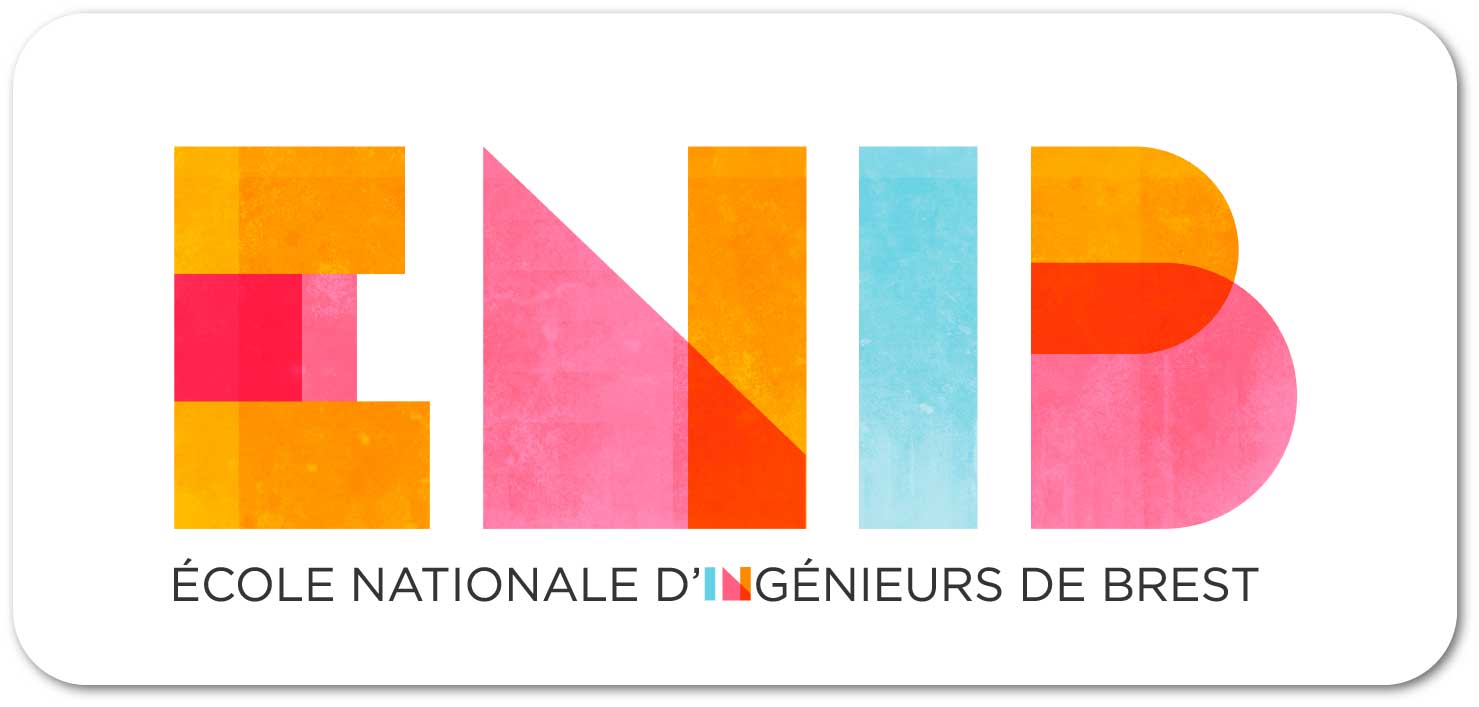 2- Démarche suivie
3- Mécanique vibratoire
Vitesse en fonction de temps :
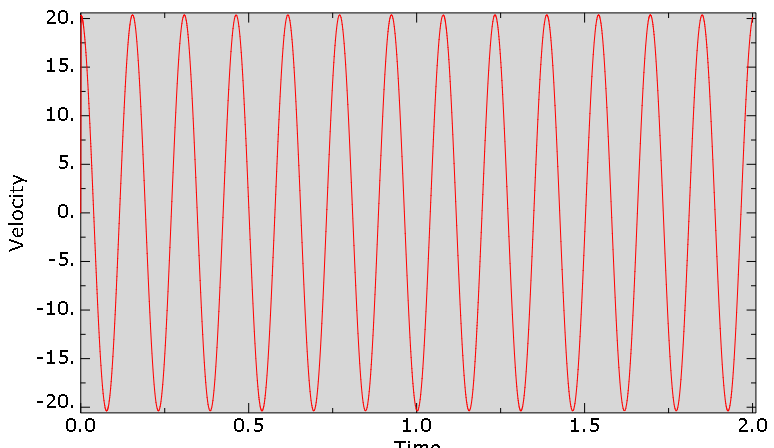 ‹#›
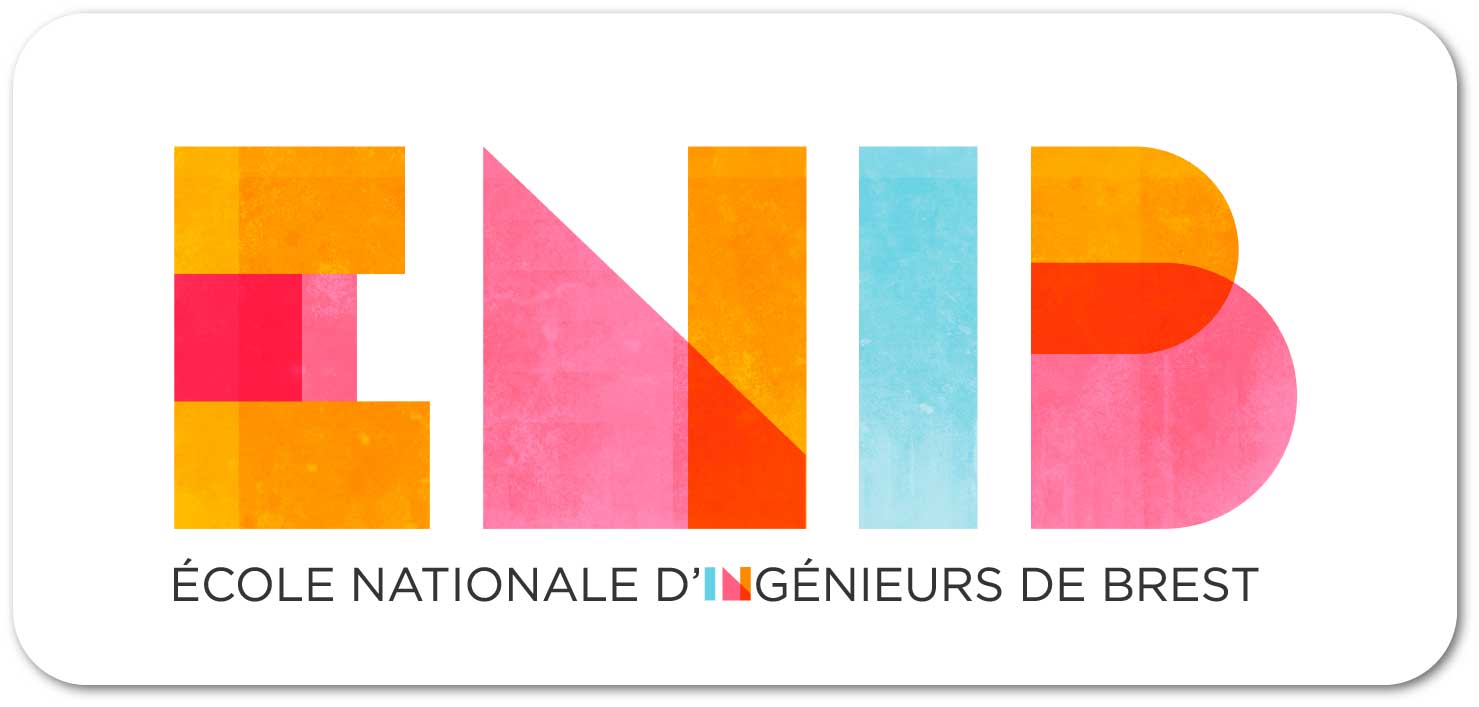 2- Démarche suivie
3- Mécanique vibratoire
Calcul des pulsations propres :
Vibrations longitudinale


Vibrations transversales





Vibrations angulaires
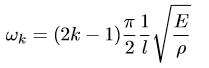 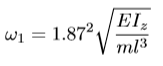 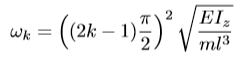 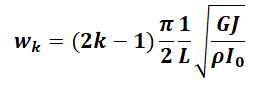 ‹#›
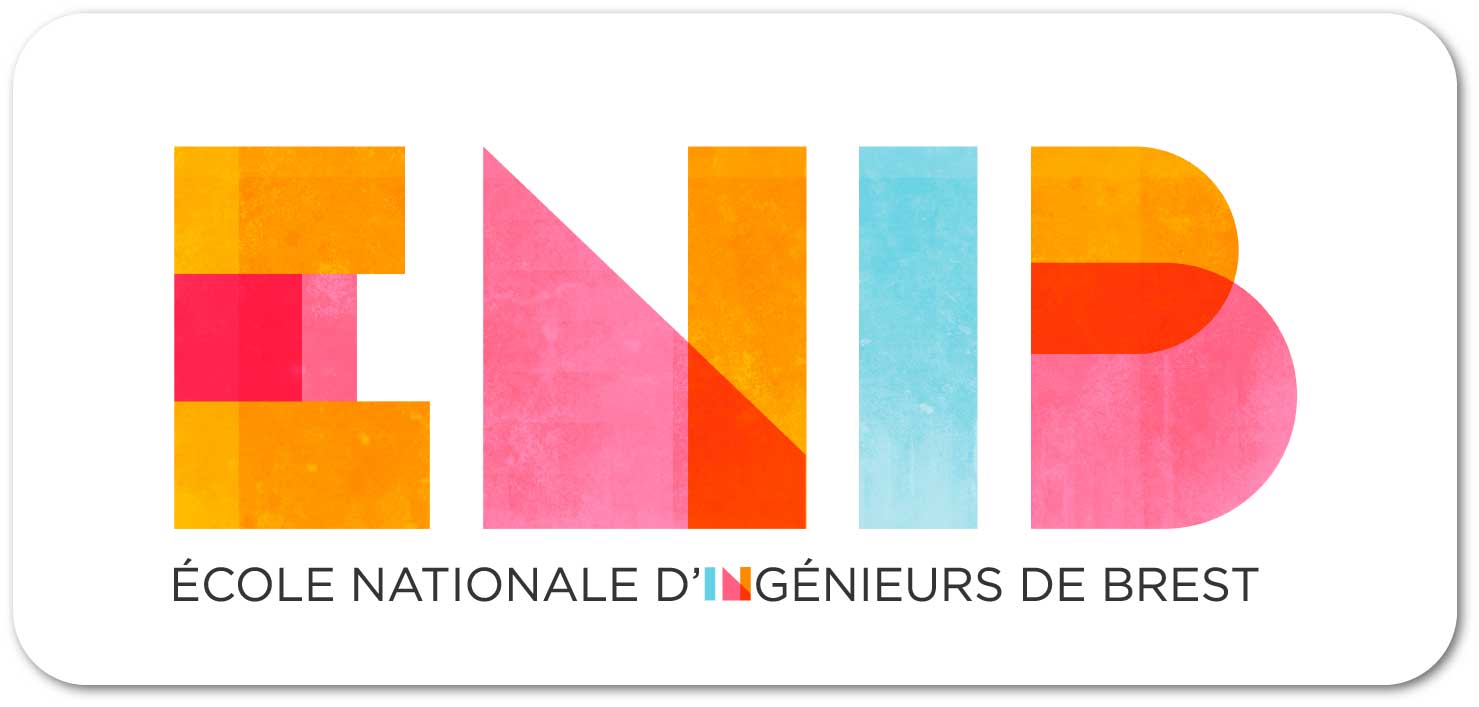 2- Démarche suivie
3- Mécanique vibratoire
Calcul des pulsations propres :
Vibrations longitudinale




Vibrations transversales





Vibrations angulaires
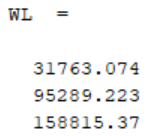 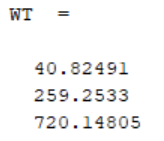 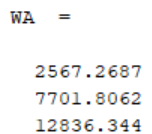 ‹#›
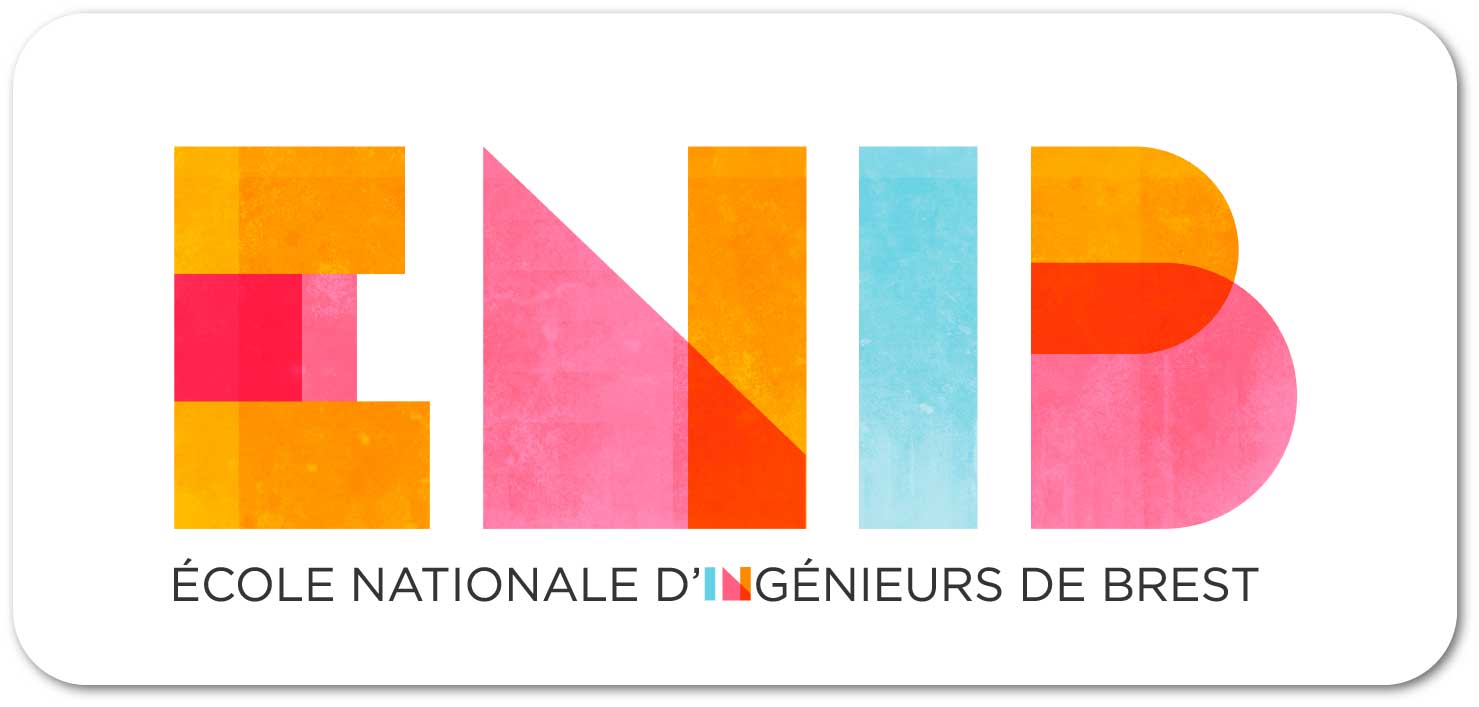 2- Démarche suivie
3- Mécanique vibratoire
2.	Détermination de la course et fréquence de la table :
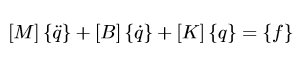 (1)



(2)
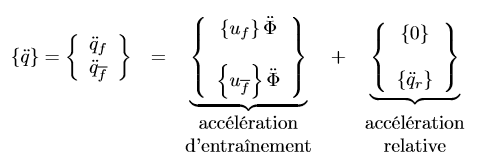 ‹#›
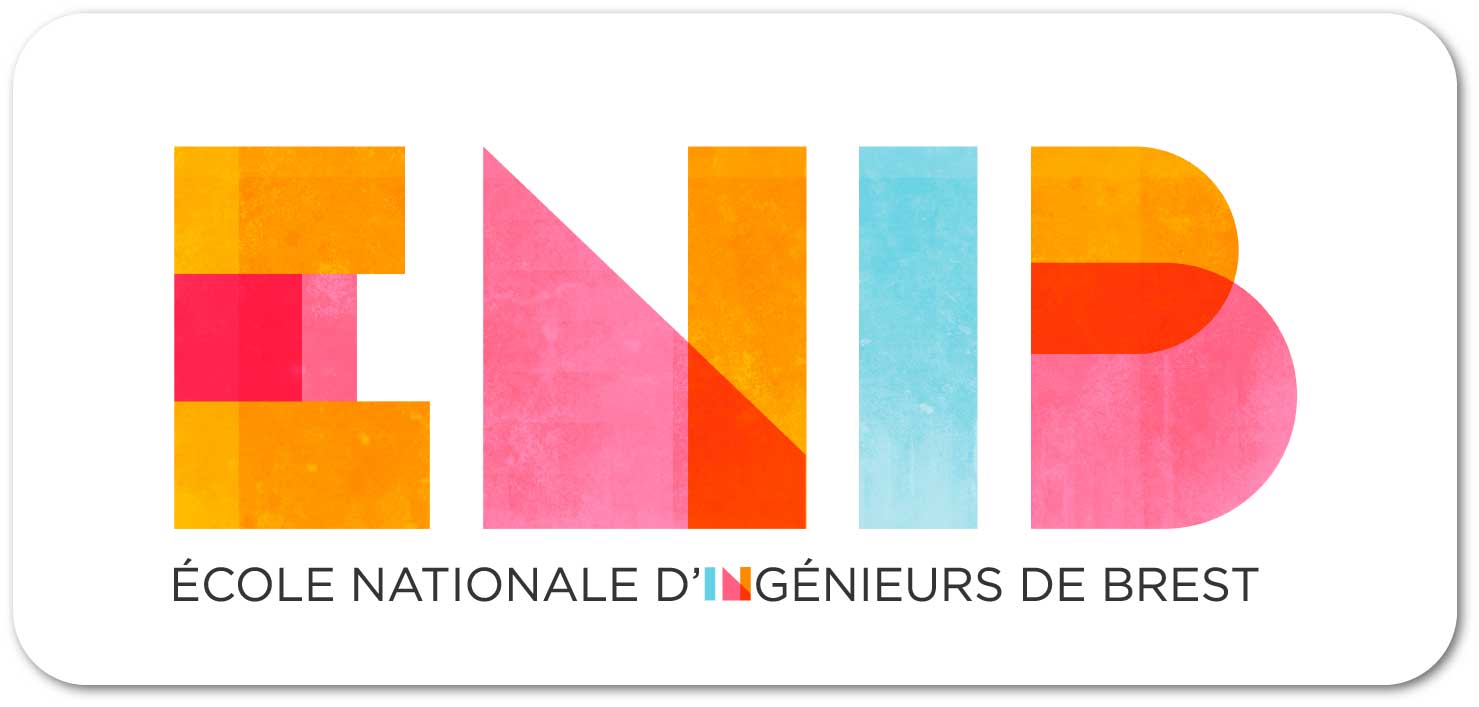 2- Démarche suivie
3- Mécanique vibratoire
2.	Détermination de la course et fréquence de la table :
On obtient l’équation suivante :




																	(3)	





On va donc tenter de résoudre cette équation :

																	    (4)
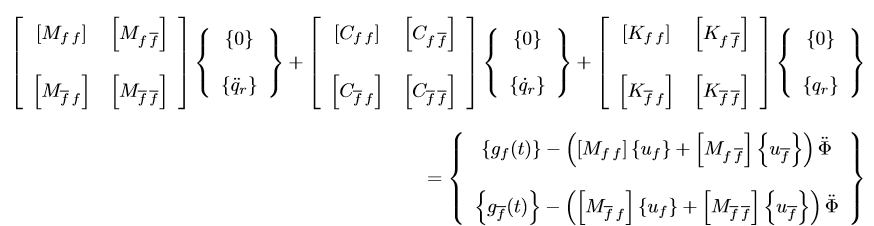 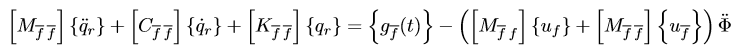 ‹#›
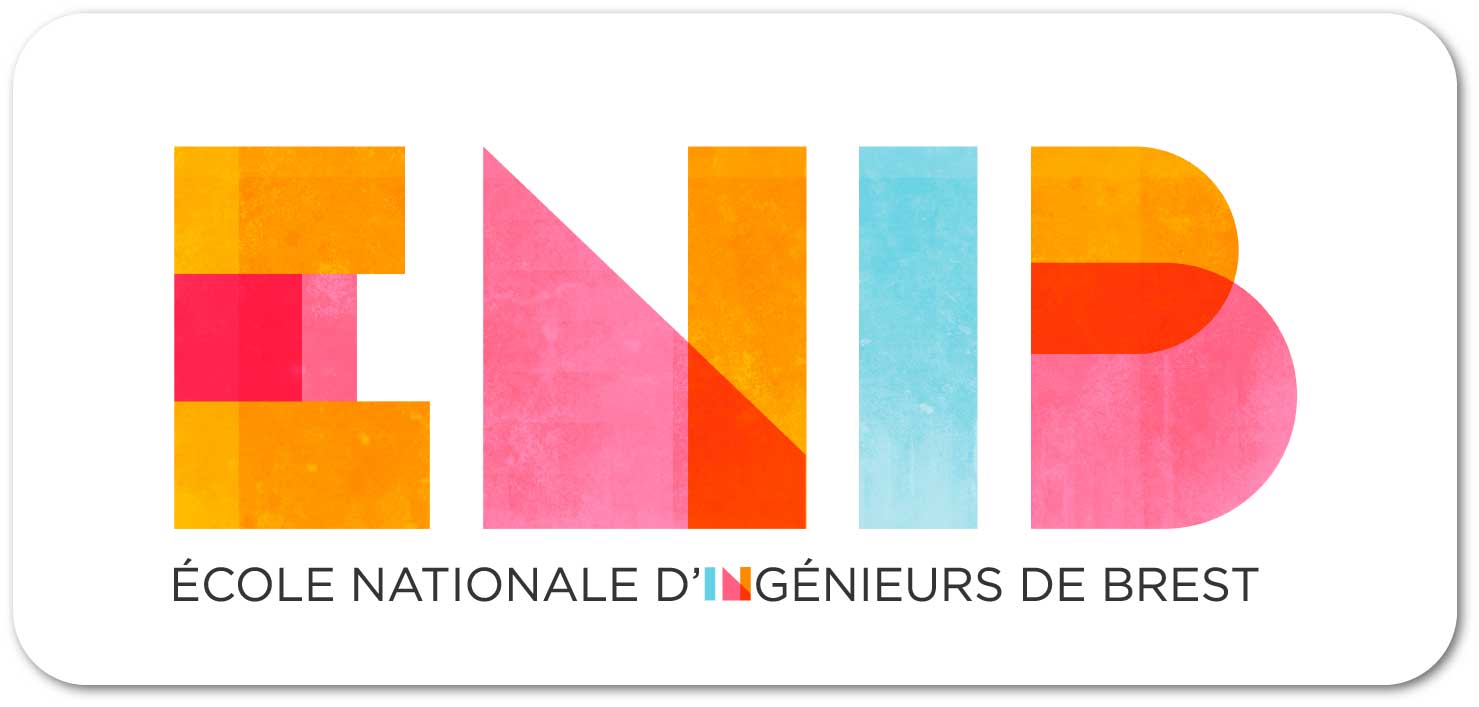 2- Démarche suivie
3- Mécanique vibratoire
2.	Détermination de la course et fréquence de la table :
Wexc=326 rad/s et Umax=0,006 m :
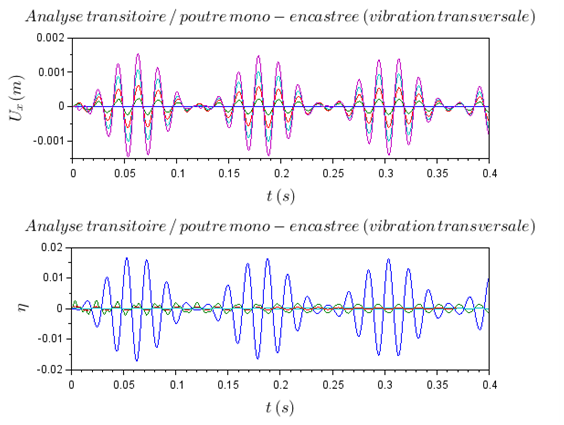 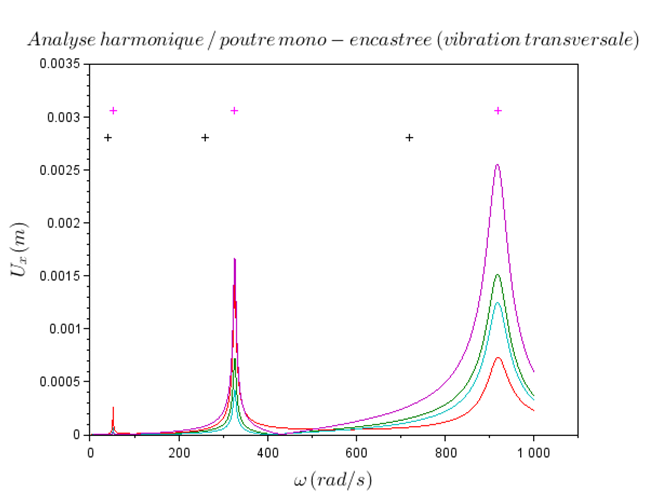 ‹#›
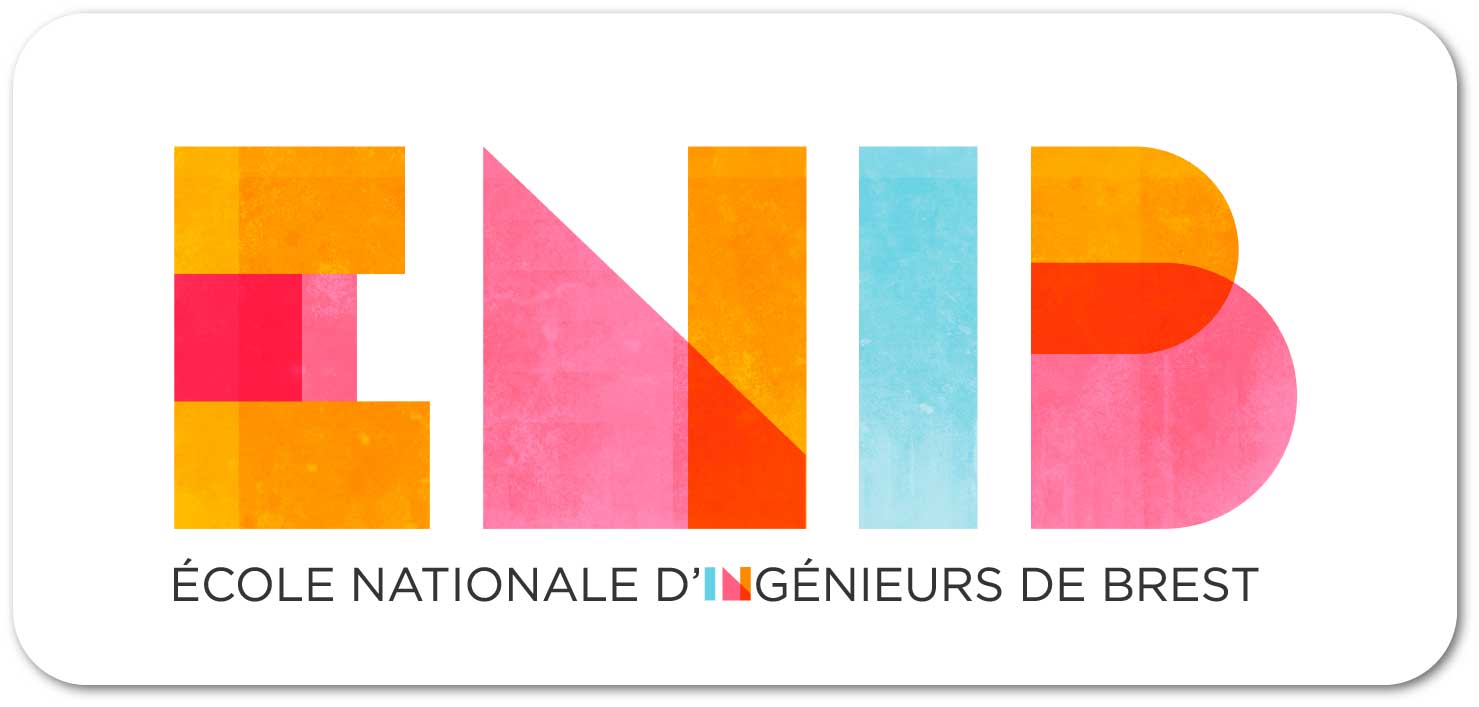 2- Démarche suivie
3- Mécanique vibratoire
2.	Détermination de la course et fréquence de la table :
Wexc=40 rad/s  et Umax=0,1 m :
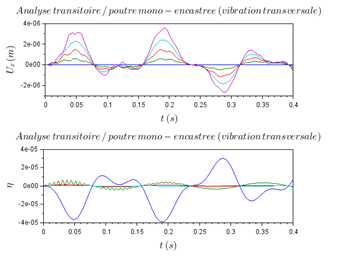 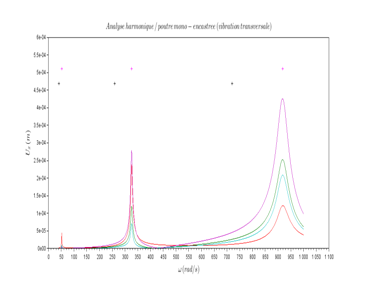 ‹#›
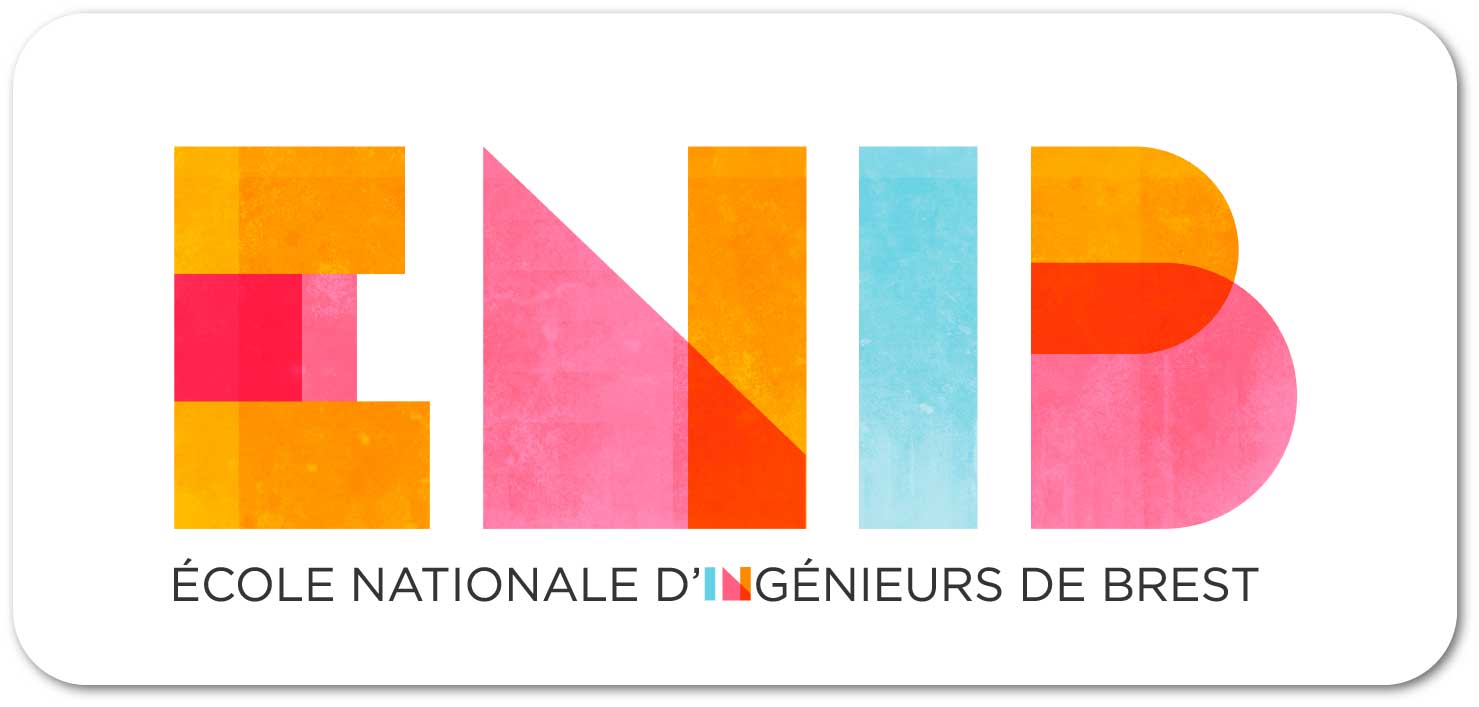 2- Démarche suivie
4-Schéma de câblage des sécurités et implantation des capteurs
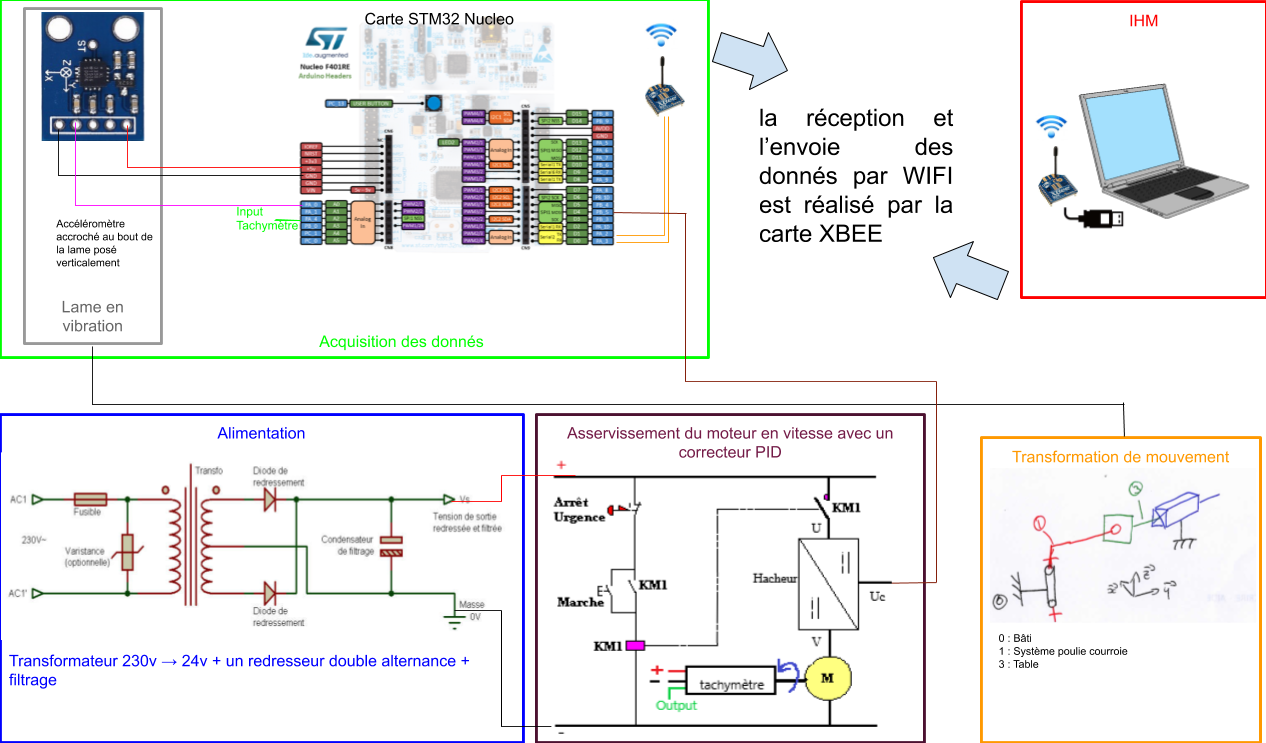 ‹#›
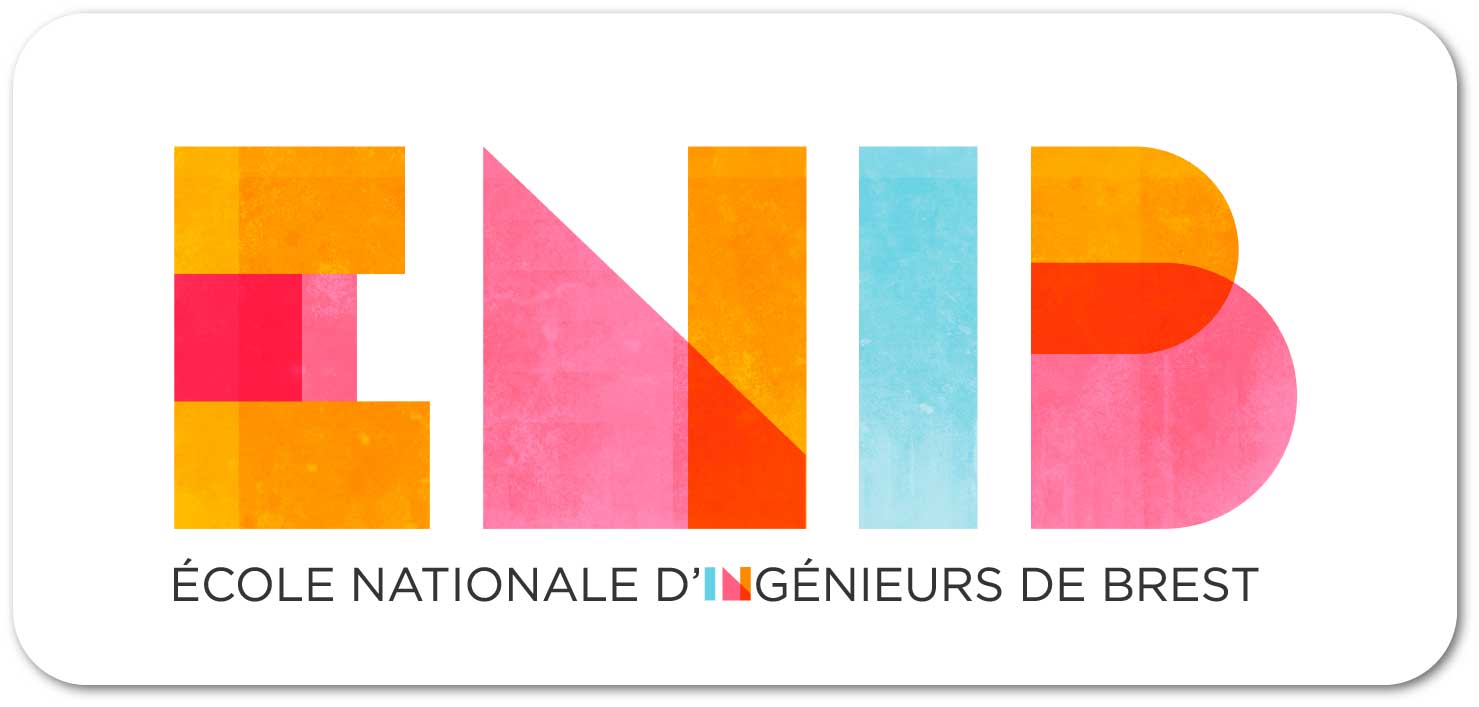 2- Démarche suivie
5-Calcul du couple moteur
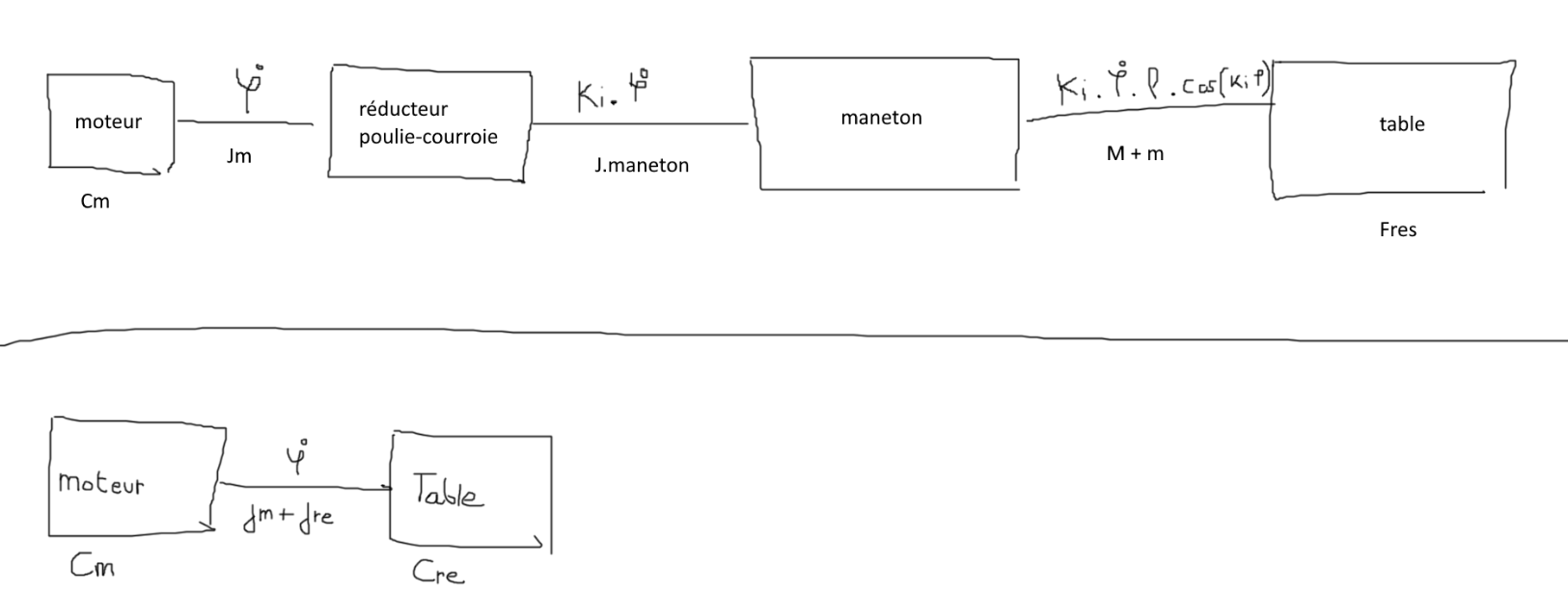 Schéma Block du système.
‹#›
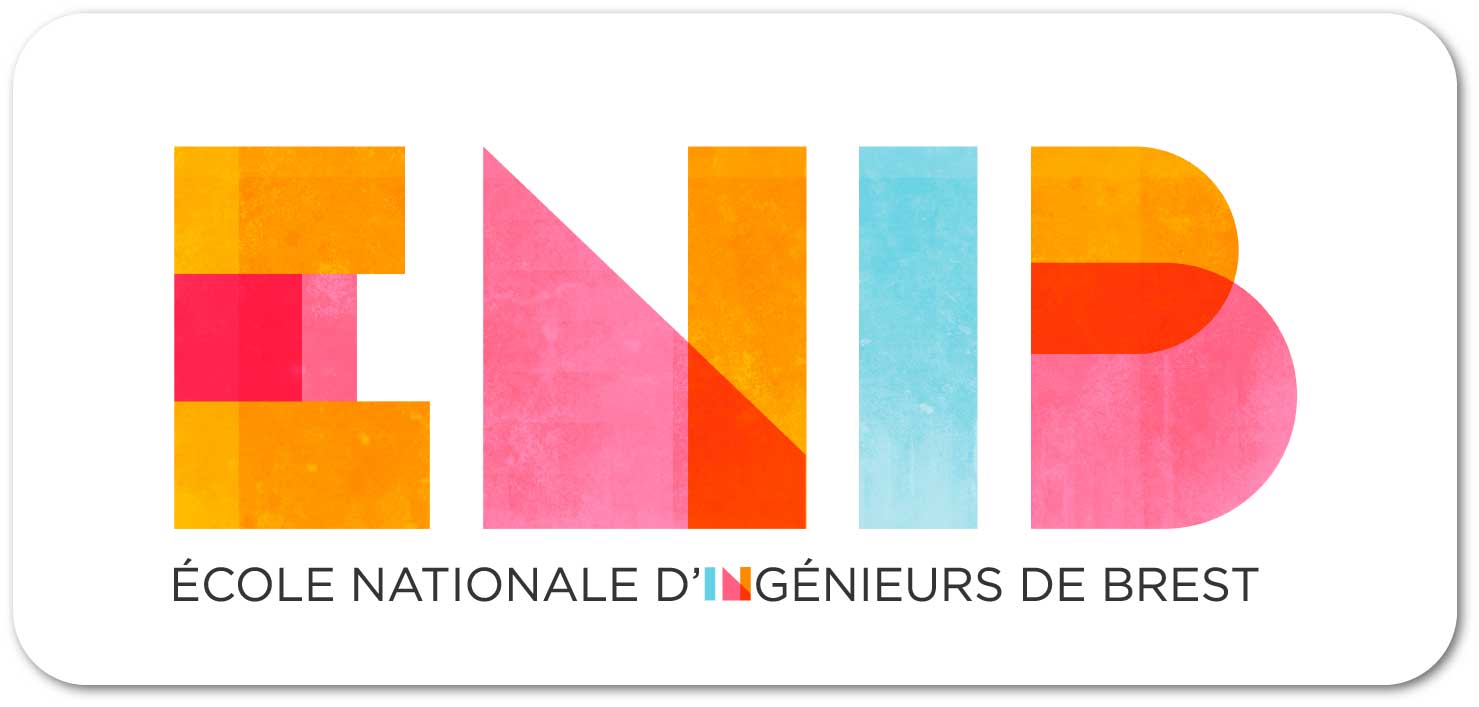 2- Démarche suivie
5-Calcul du couple moteur
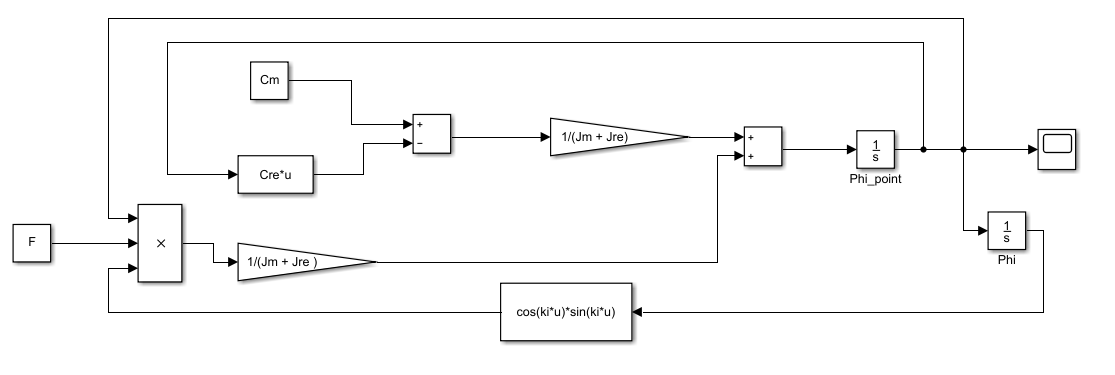 Schéma de simulation du moteur sous SIMULINK.
‹#›
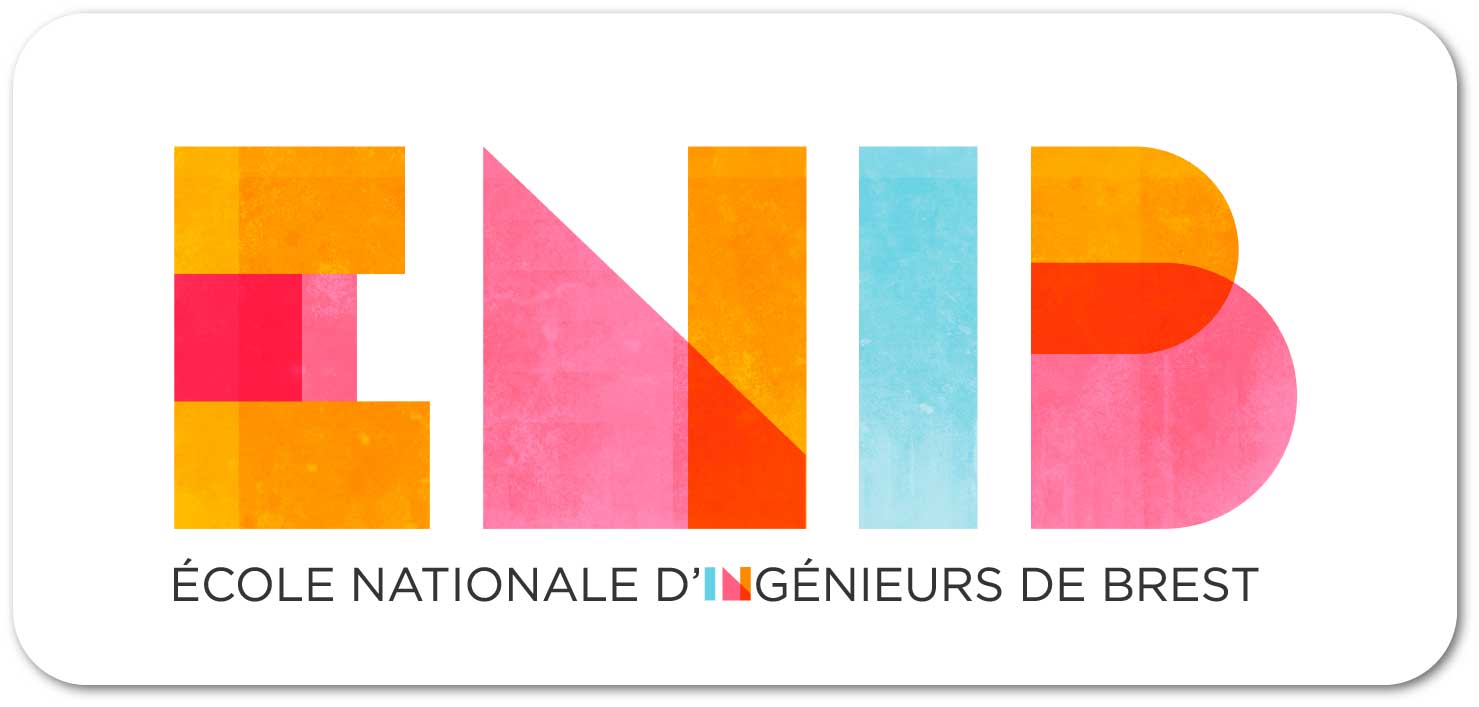 2- Démarche suivie
6-Simulation OPENMECA du schéma cinématique
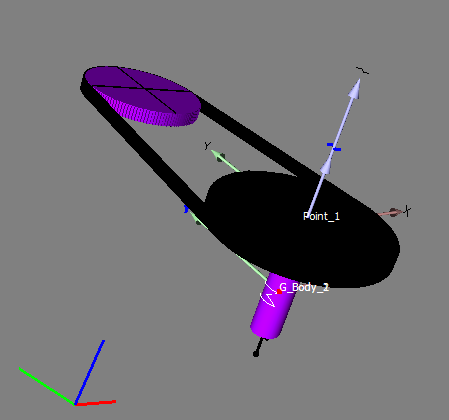 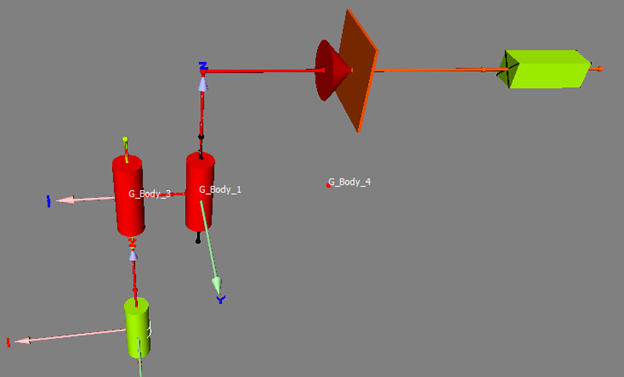 Schéma cinématique du système moteur-poulie-courroie sur OPENMECA
Simulation du schéma cinématique de système sur OPENMECA.
‹#›
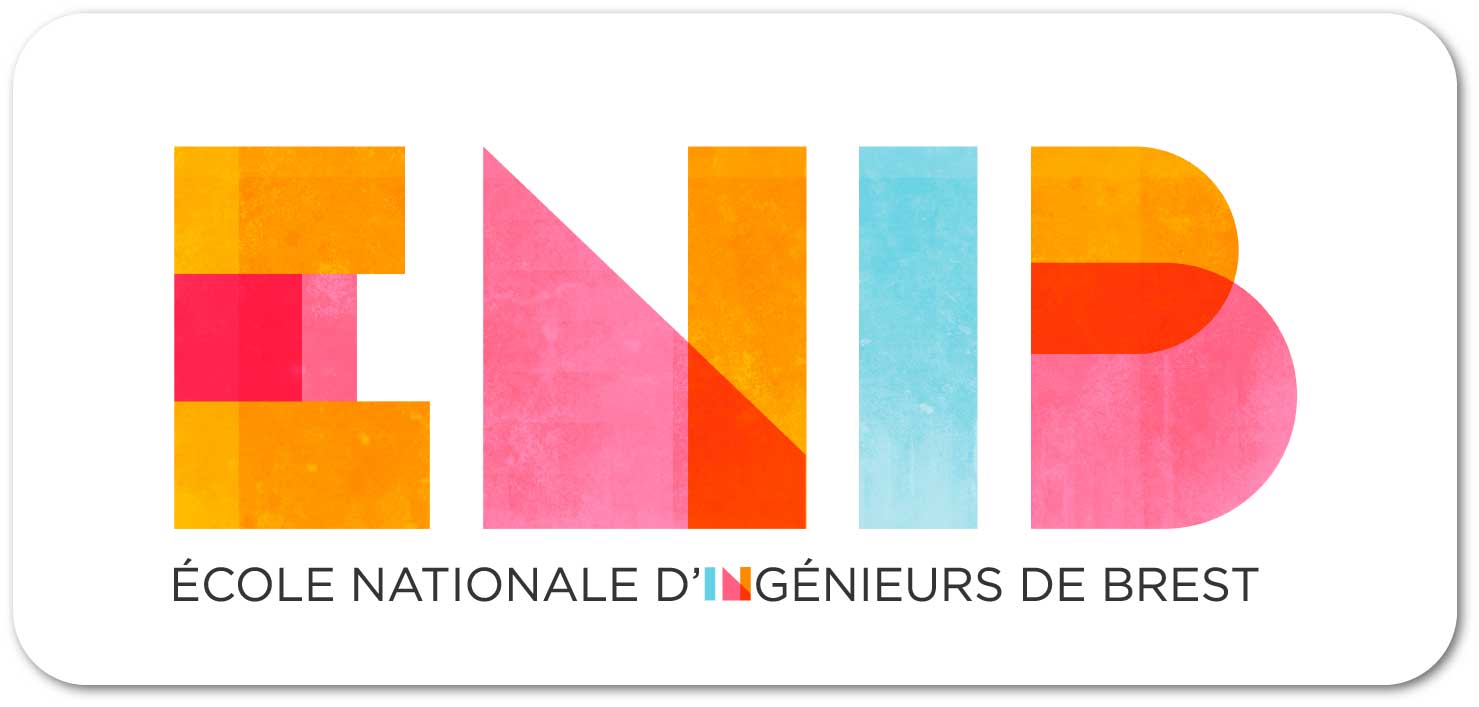 2- Démarche suivie
7-Acquisition des données de l’accéléromètre
Récupération des données via la carte Nucleo STM32
Pas de cartes ni capteurs en notre possession, cette étape n’a pas pu être réalisée
‹#›
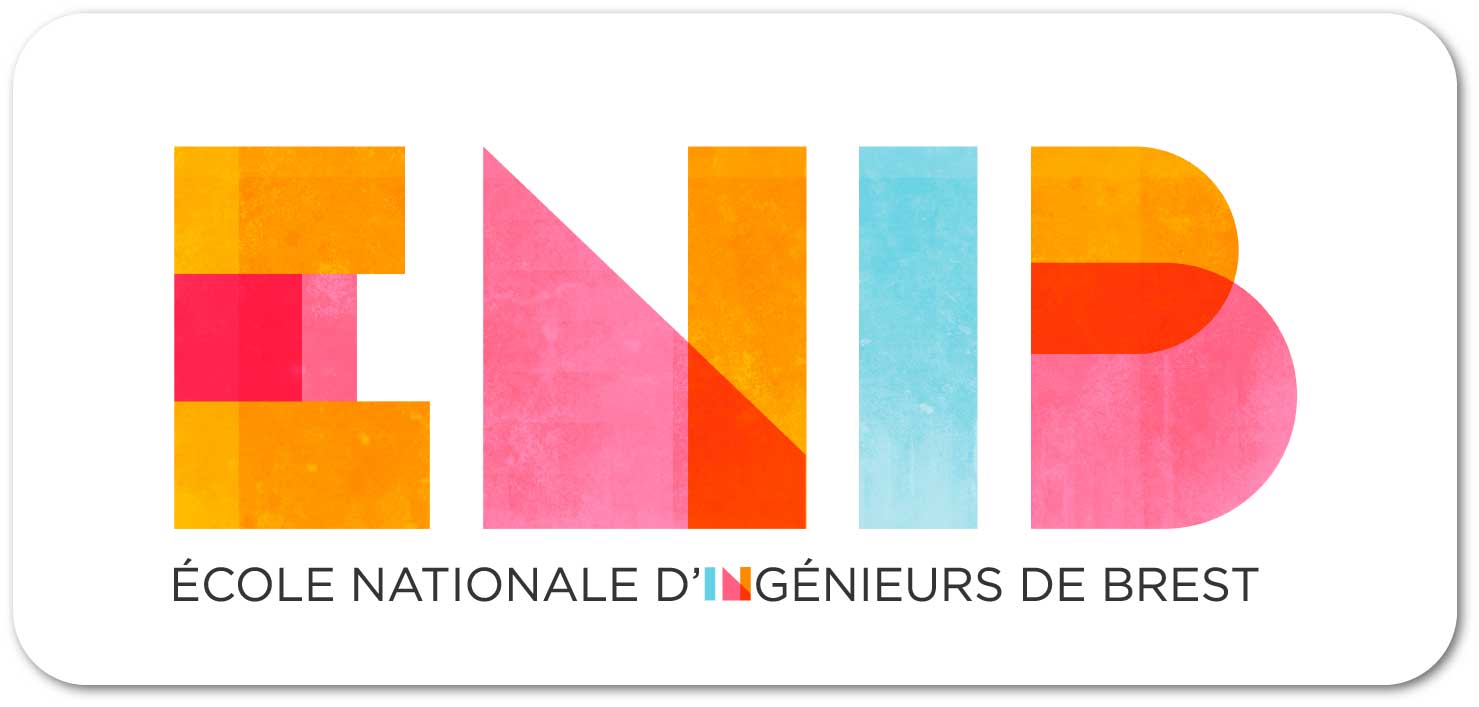 2- Démarche suivie
8-IHM
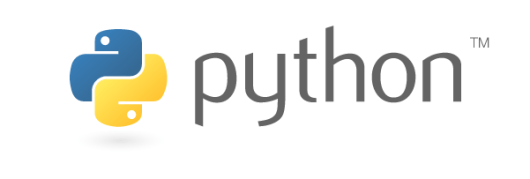 IHM codé en Python 3
Organisée de la façon suivante :
include
uart.py
windows.py
Bibliothèque utilisée : Tkinter, SciPy, mathplotlib, Numpy
‹#›
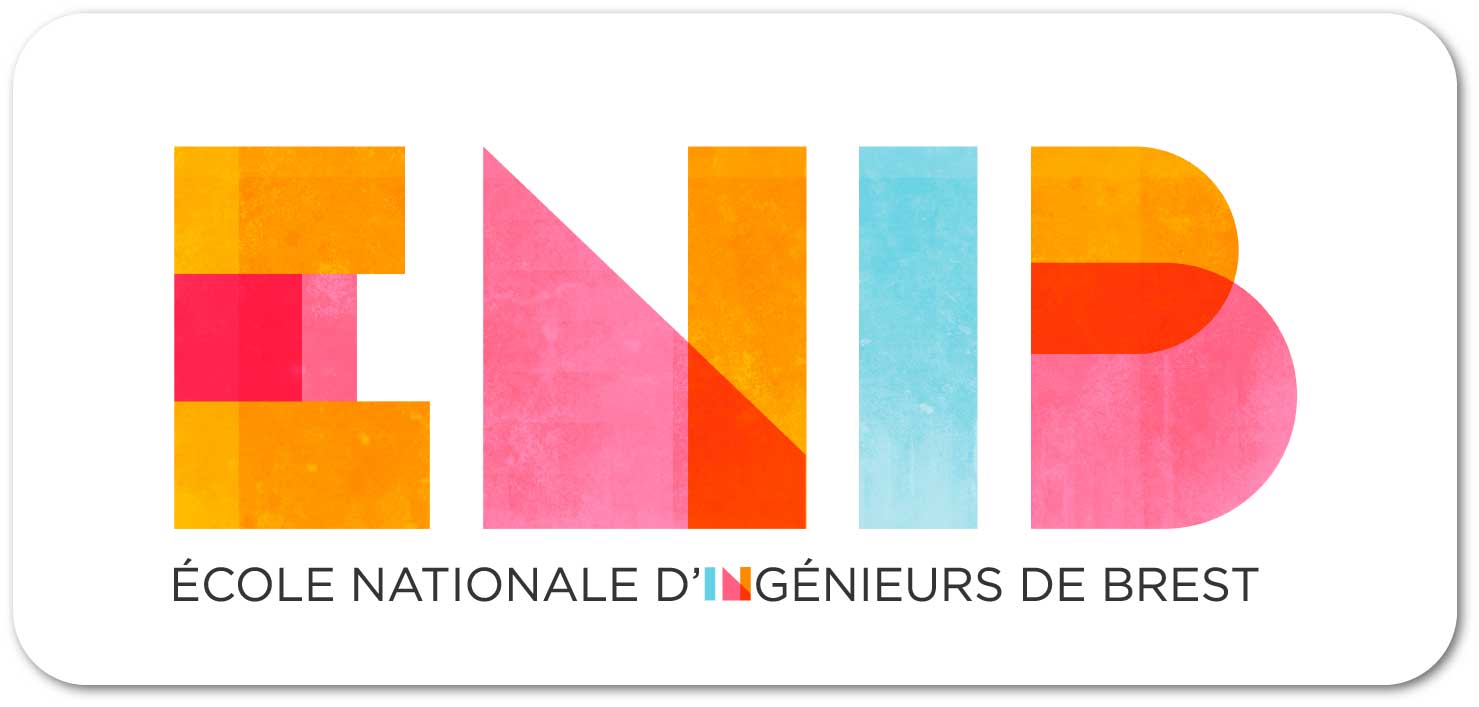 2- Démarche suivie
8-IHM
Aperçu graphique
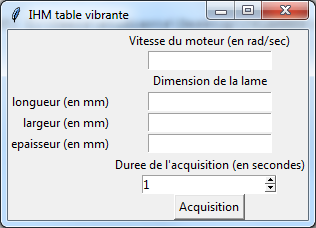 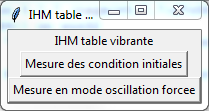 Messages d’erreurs
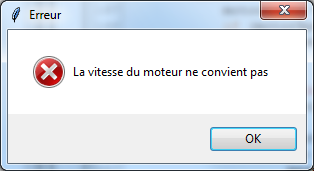 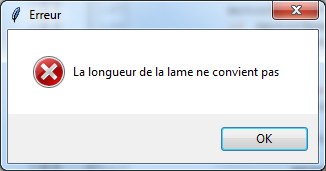 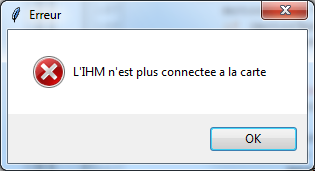 ‹#›
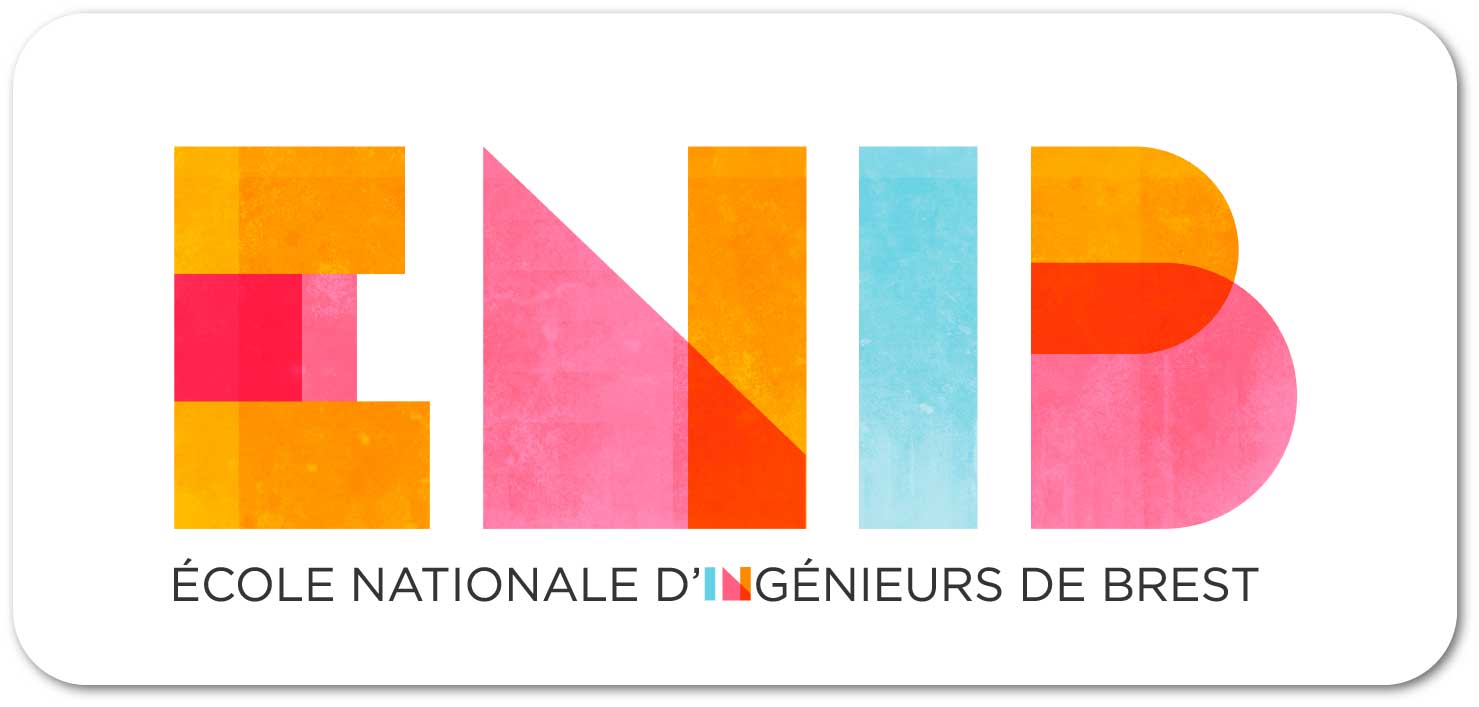 2- Démarche suivie
9- Planning
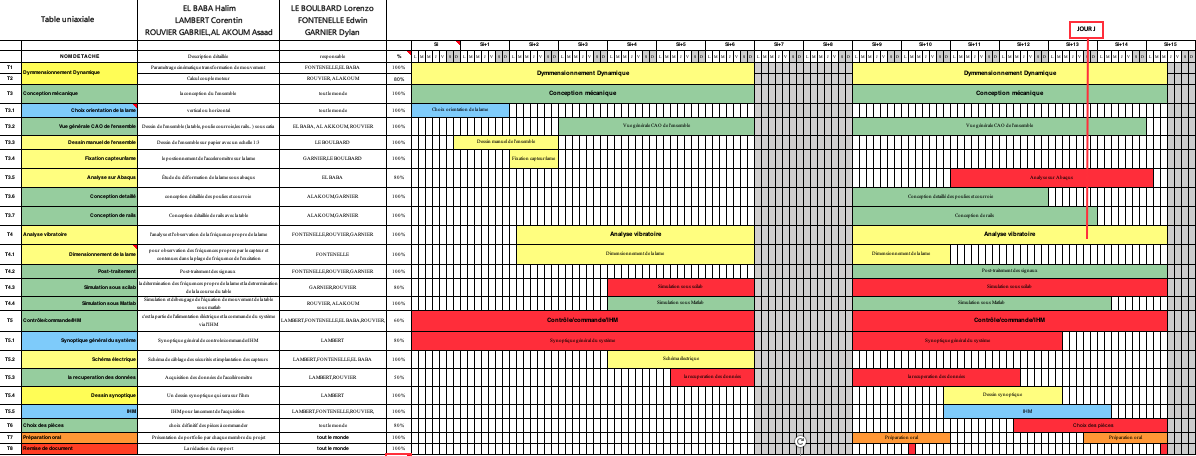 ‹#›
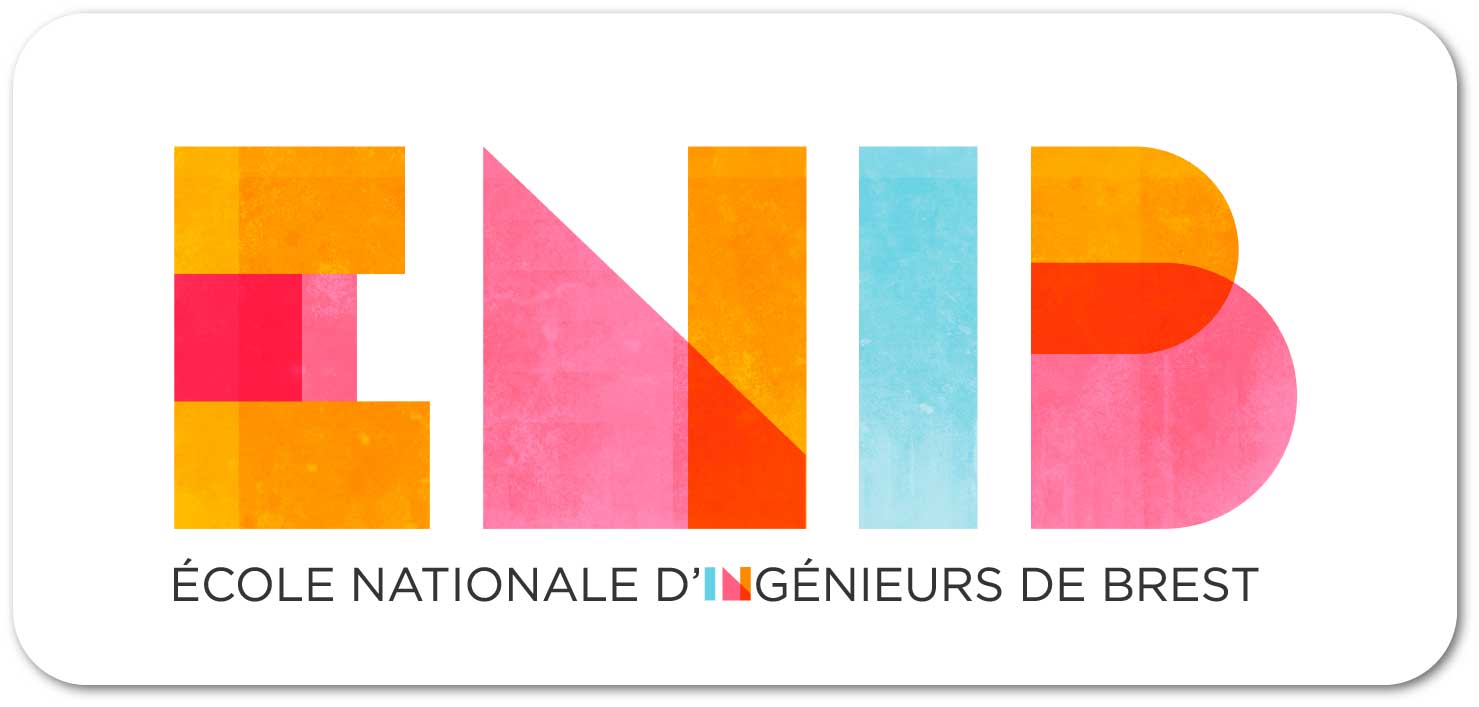 3- Résultats
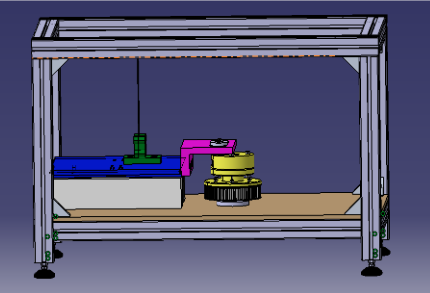 ‹#›